MIDLAND PARK PUBLIC SCHOOLSGRADES 7-121:1 CHROMEBOOK PROGRAMUPDATEFORMIDLAND PARK BOARD OF EDUCATIONFEBRUARY 23, 2016
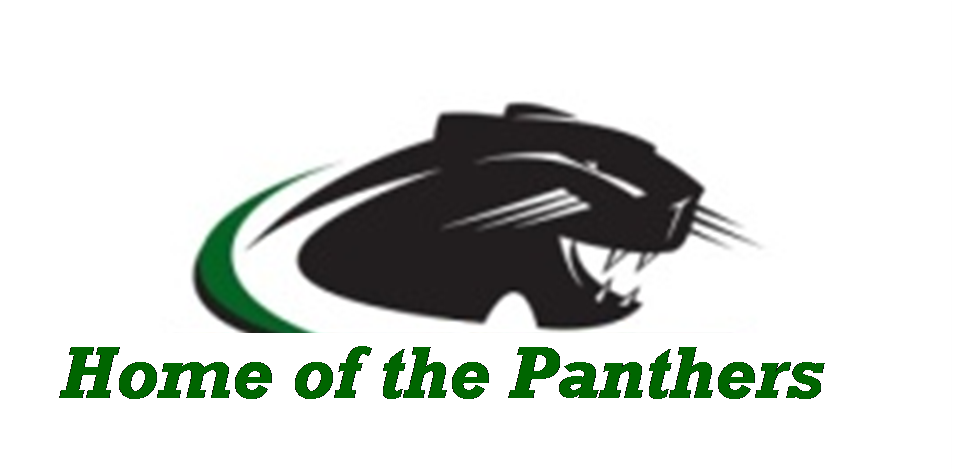 [Speaker Notes: Dr. C]
Thank You!
Board of Education
Administration
Faculty & Staff
Parents & Students
Committee Members
[Speaker Notes: Nick]
Chromebook Rollout
June 22, 2015 - 7-12th grade teachers receive Chromebooks and initial PD
September 2, 2015 - All district teachers receive PD on Chromebooks and GAfE
September 15 & 16, 2015 - 7-12th grade students receive overview of 1:1 Chromebook program policies and procedures and are assigned a device
January 18, 2016 - Teachers receive follow-up PD on advanced features of Chromebooks and GAfE
[Speaker Notes: Melissa]
Impact on the ELA Classrooms
Student / teacher dialogue has been reinvented using Google Docs and Gmail in the ELA classroom
Writing tasks (with teacher sidebar dialogue) are enhanced.
Students and teachers communicate via email and GC daily, fostering independence and real-world skills
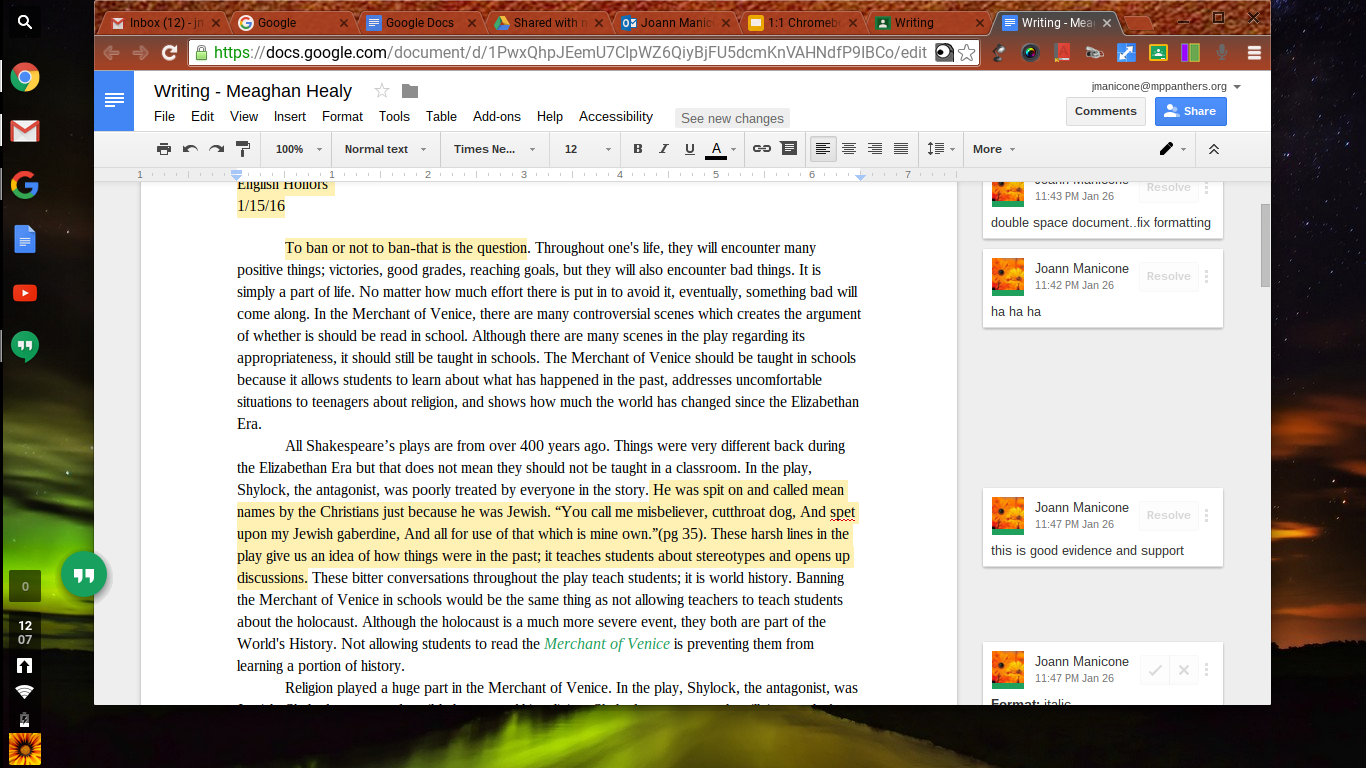 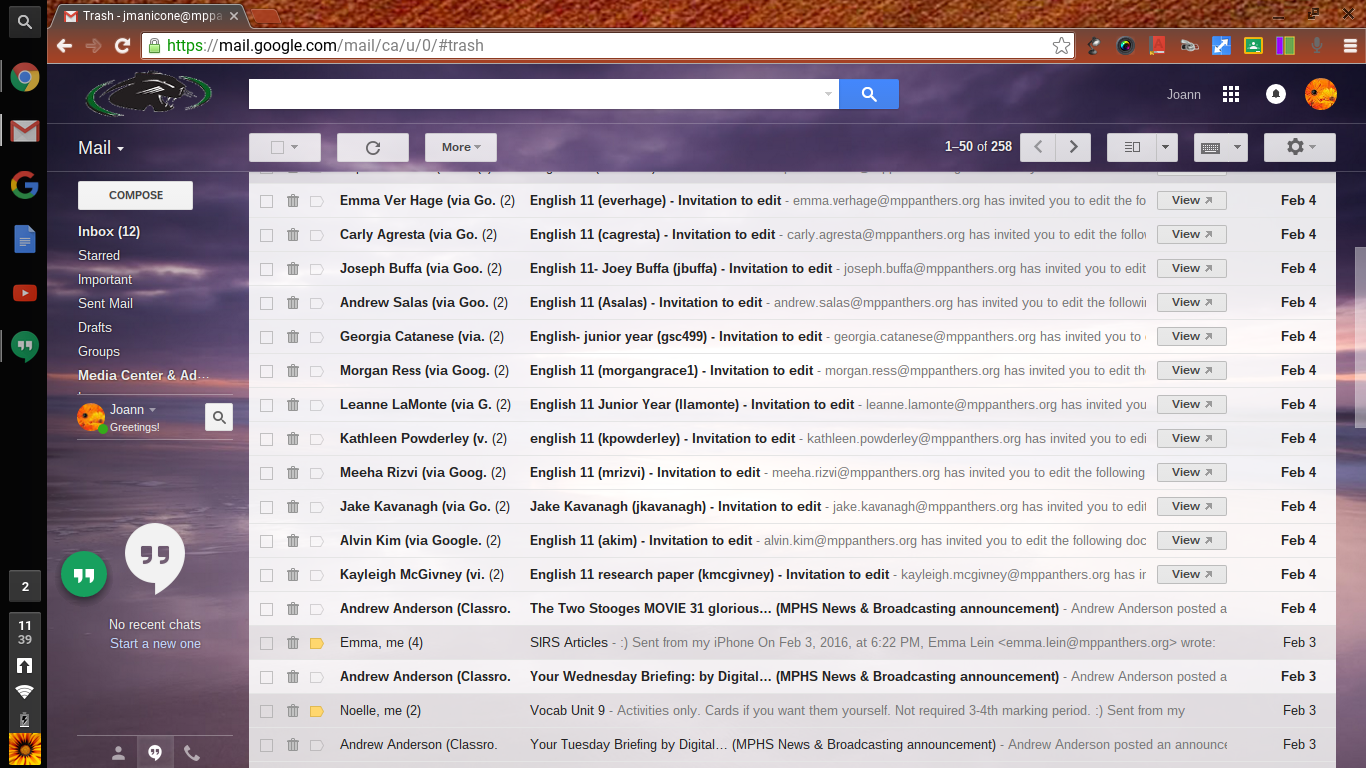 [Speaker Notes: Joann Manicone
Google classroom- instant communication...email, dialogue
Writing tasks with instant feedback…(Docs)
Group collaboration (Slides)
Literature- Newsela(nonfiction)
Research- Noodletools
Vocabulary games...quizizz, kahoot
SAT prep work- Khan Academy
class time used efficiently as no more carts to care for
no more flash drives, lost documents, overwritten files,  safer environment…
pedagogy, instructional class time- first and last five minutes...useful and focused]
Impact on the ELA Classrooms
SAT prep work- Khan Academy
Vocabulary games...quizizz, kahoot
Literature- Newsela (nonfiction)
Student collaboration using Google Slides for presentations
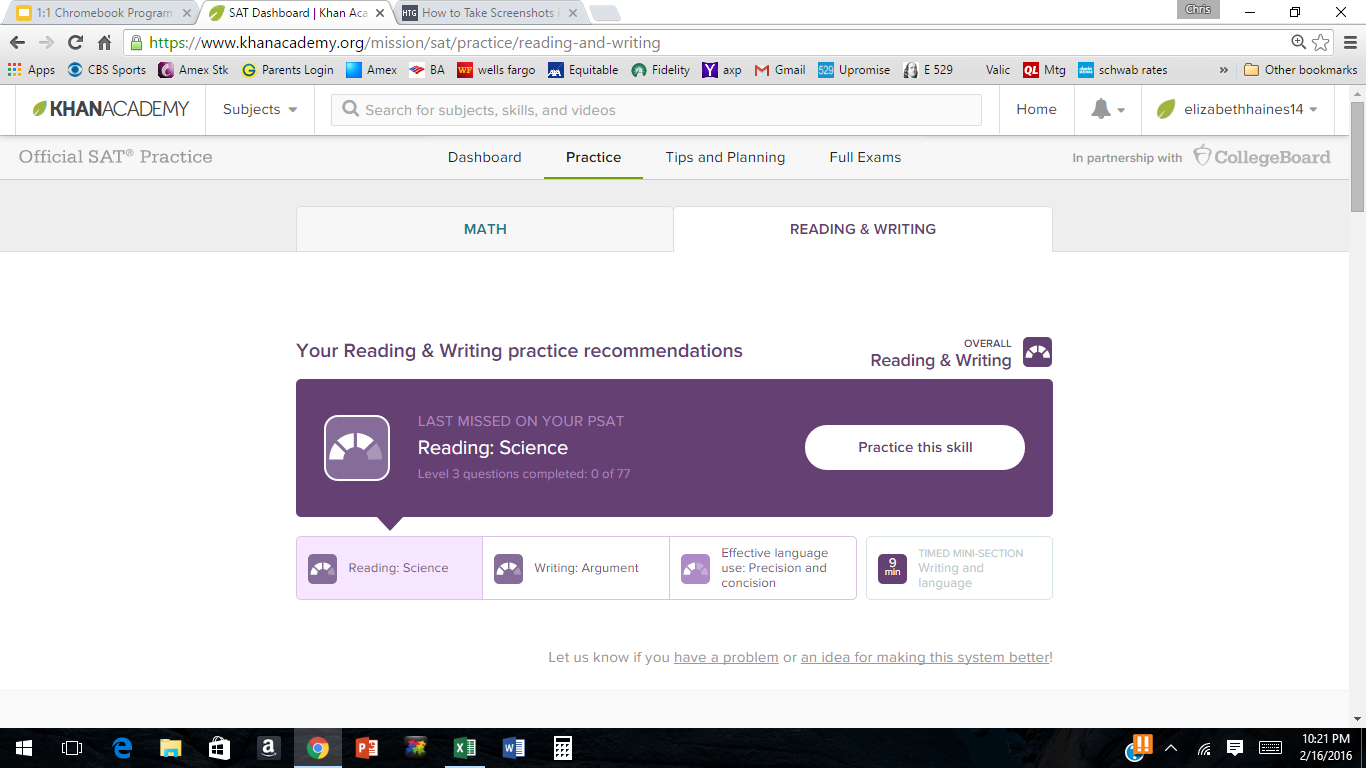 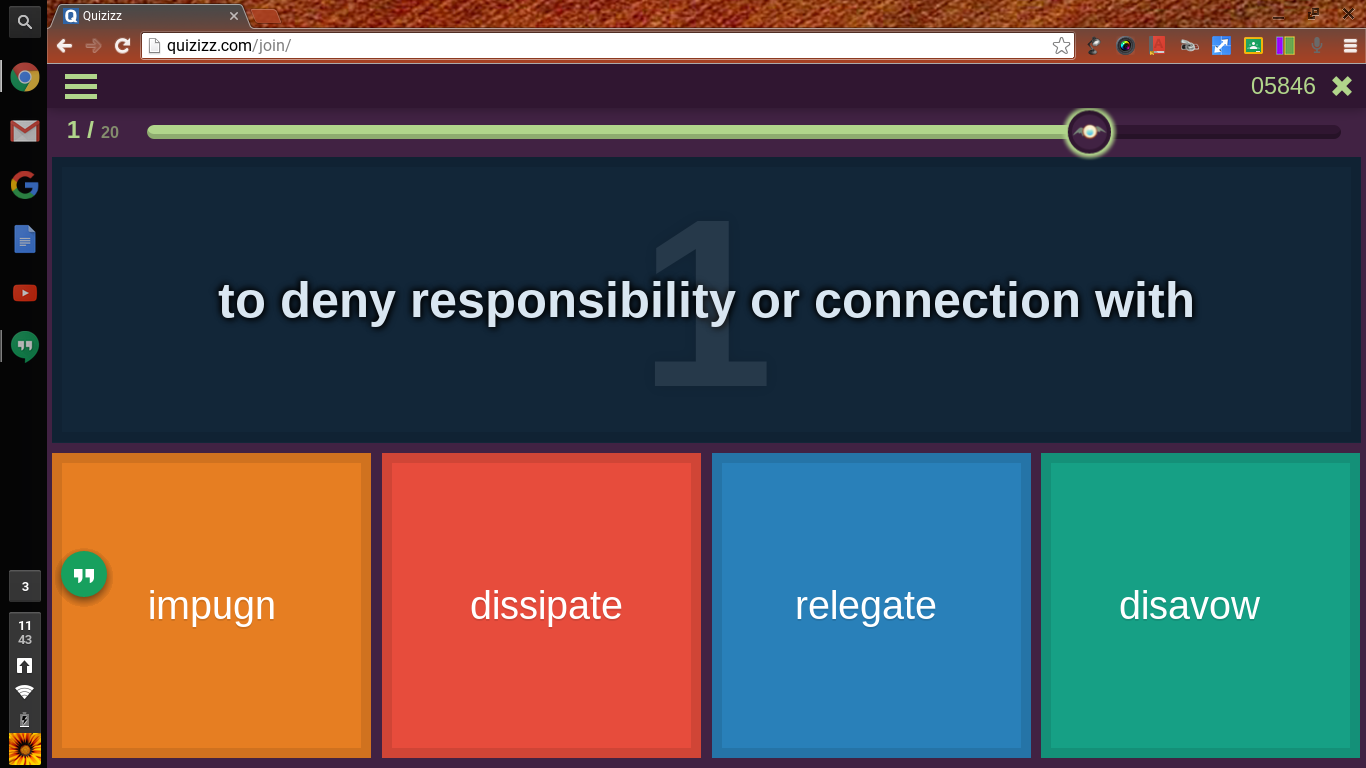 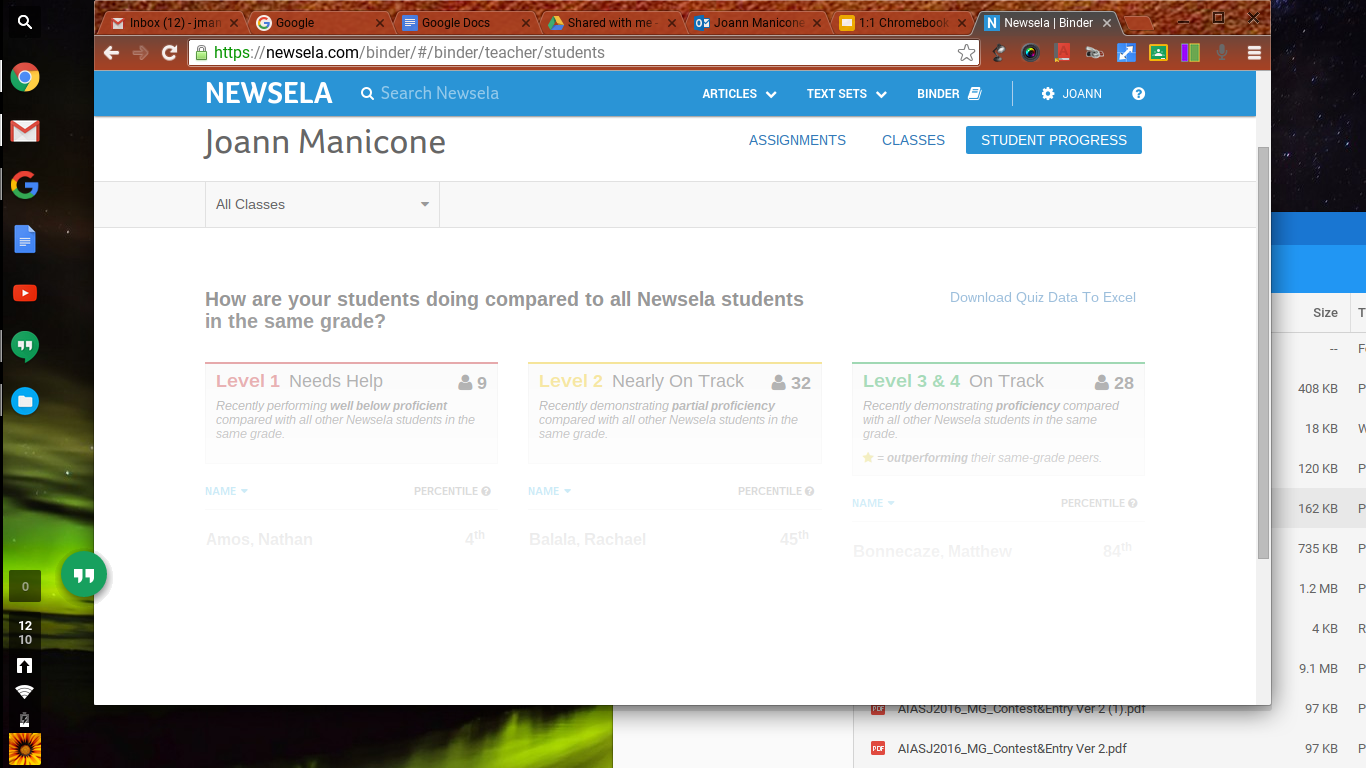 [Speaker Notes: Joann Manicone]
Impact on the Math Classrooms
Visual Labs - students can “see” the concepts
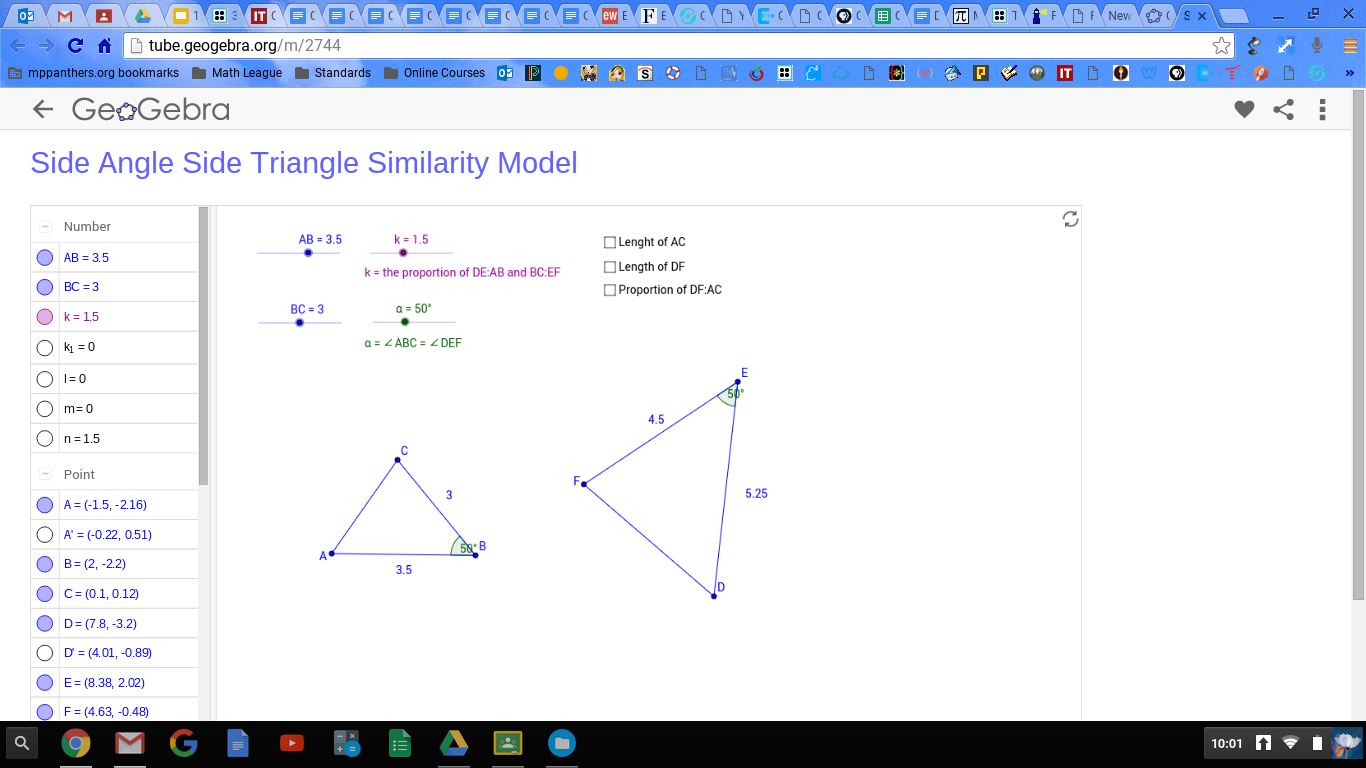 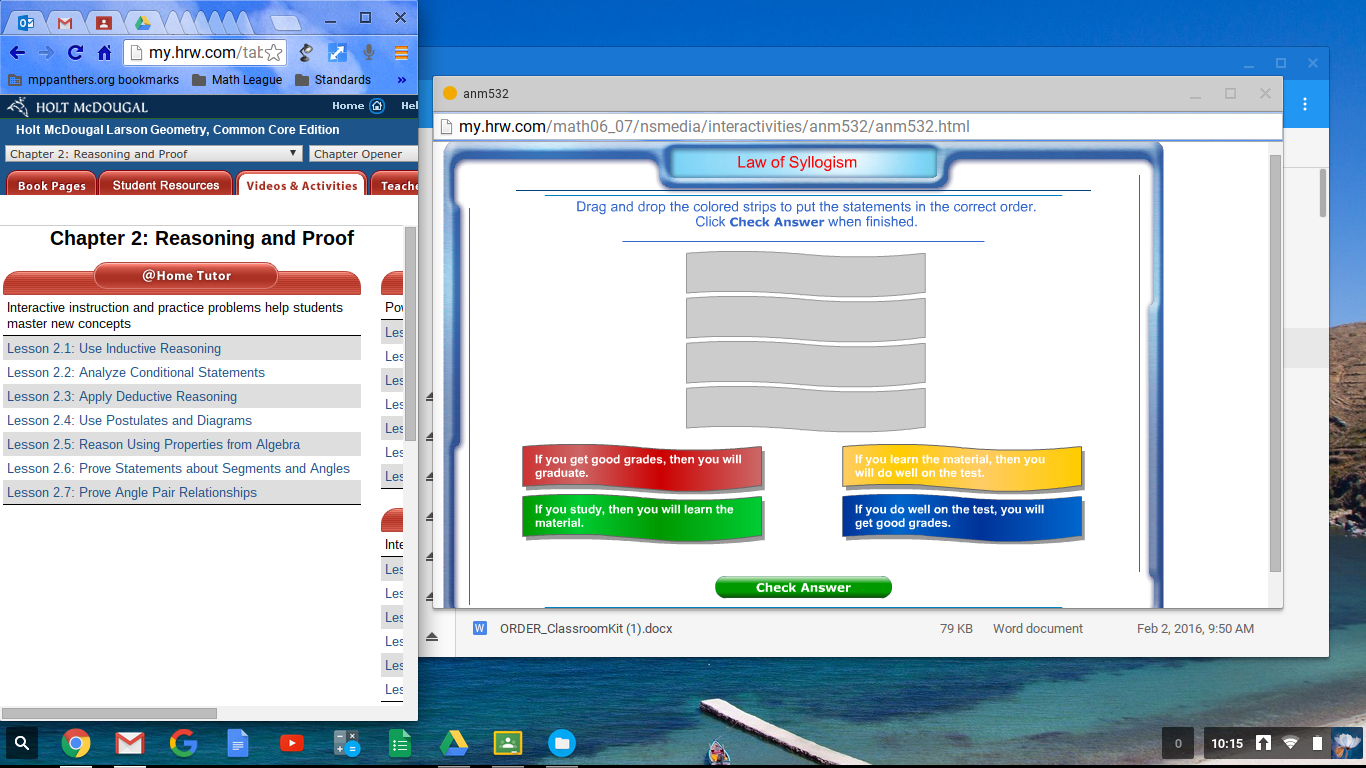 [Speaker Notes: Danielle Vandenberghe]
Impact on the Math Classrooms
Math YouTube videos - Helps reinforce concepts taught


Do Now through Classroom -
Do Nows through Classroom - Great for the traveling teacher.
Paperless Homework
Extra tools and textbook always available for students
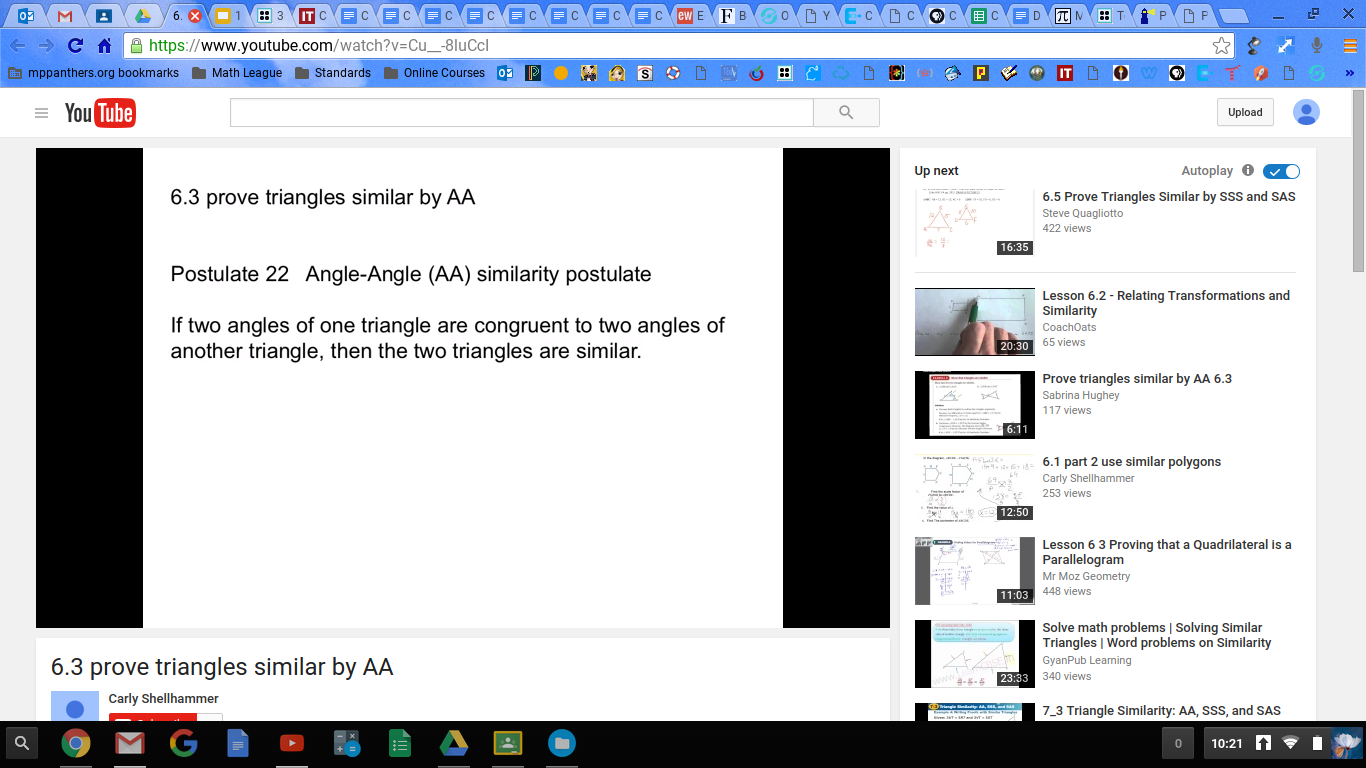 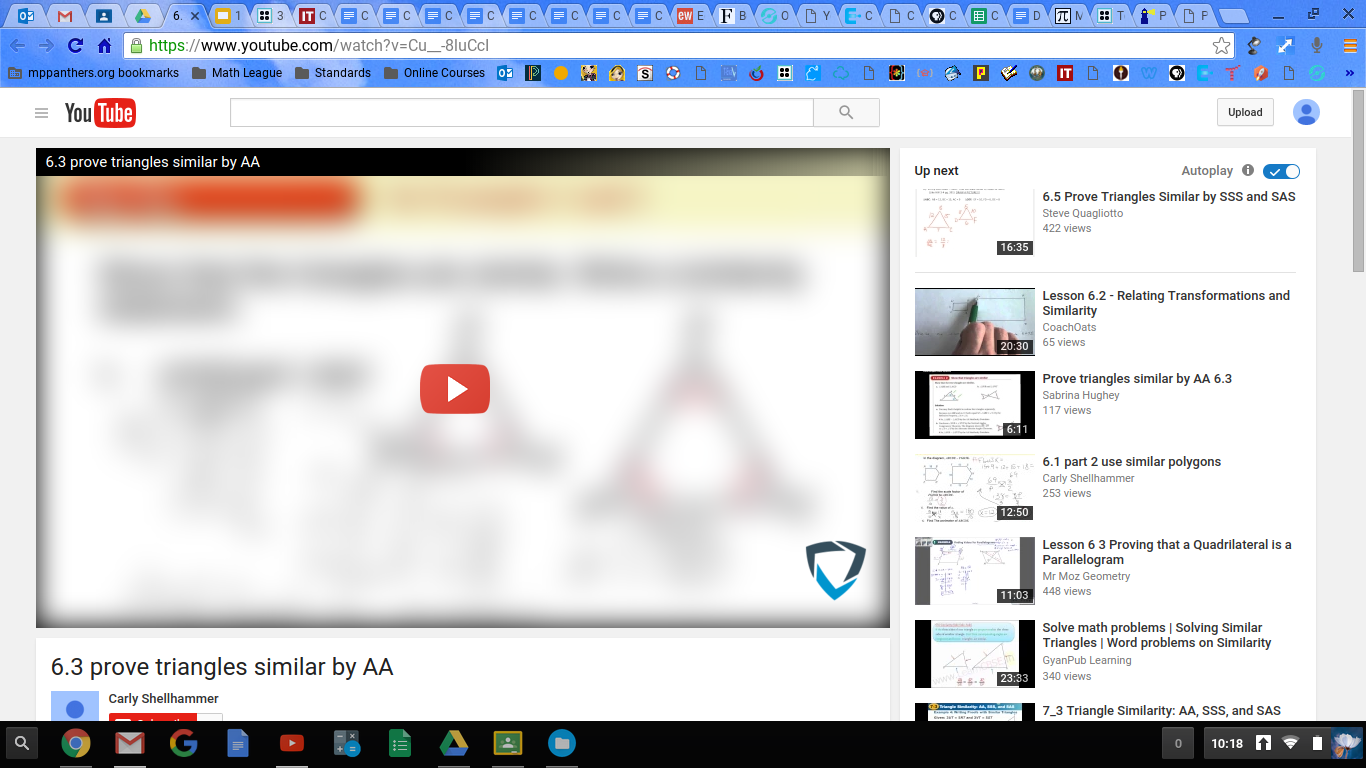 [Speaker Notes: Danielle Vandenberghe]
Impact on the Computer  Classroom
Students able to practice coding through fun interactive games.
Share articles and have discussions through Classroom
Online Tests
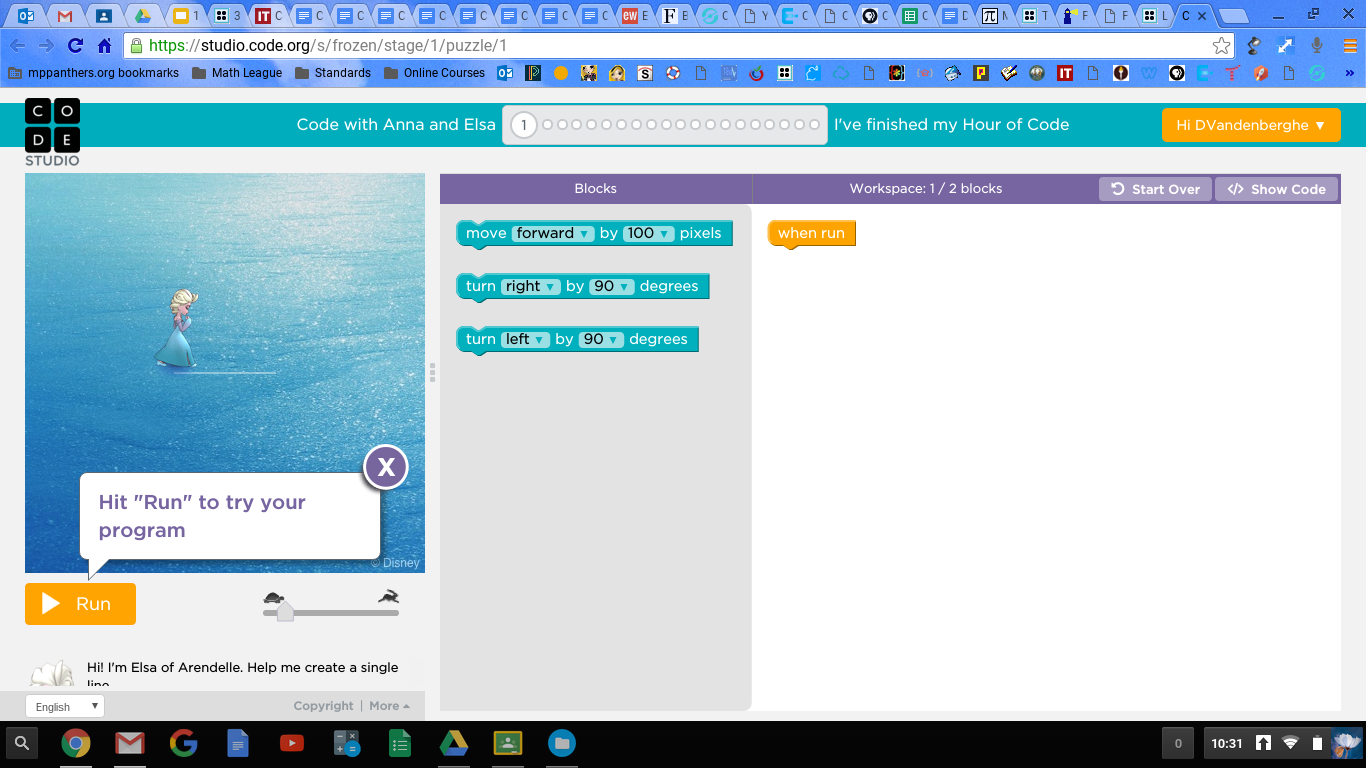 [Speaker Notes: Danielle Vandenberghe]
Impact on the Science Classrooms
Collaborative Presentations - Google Slides/Prezi
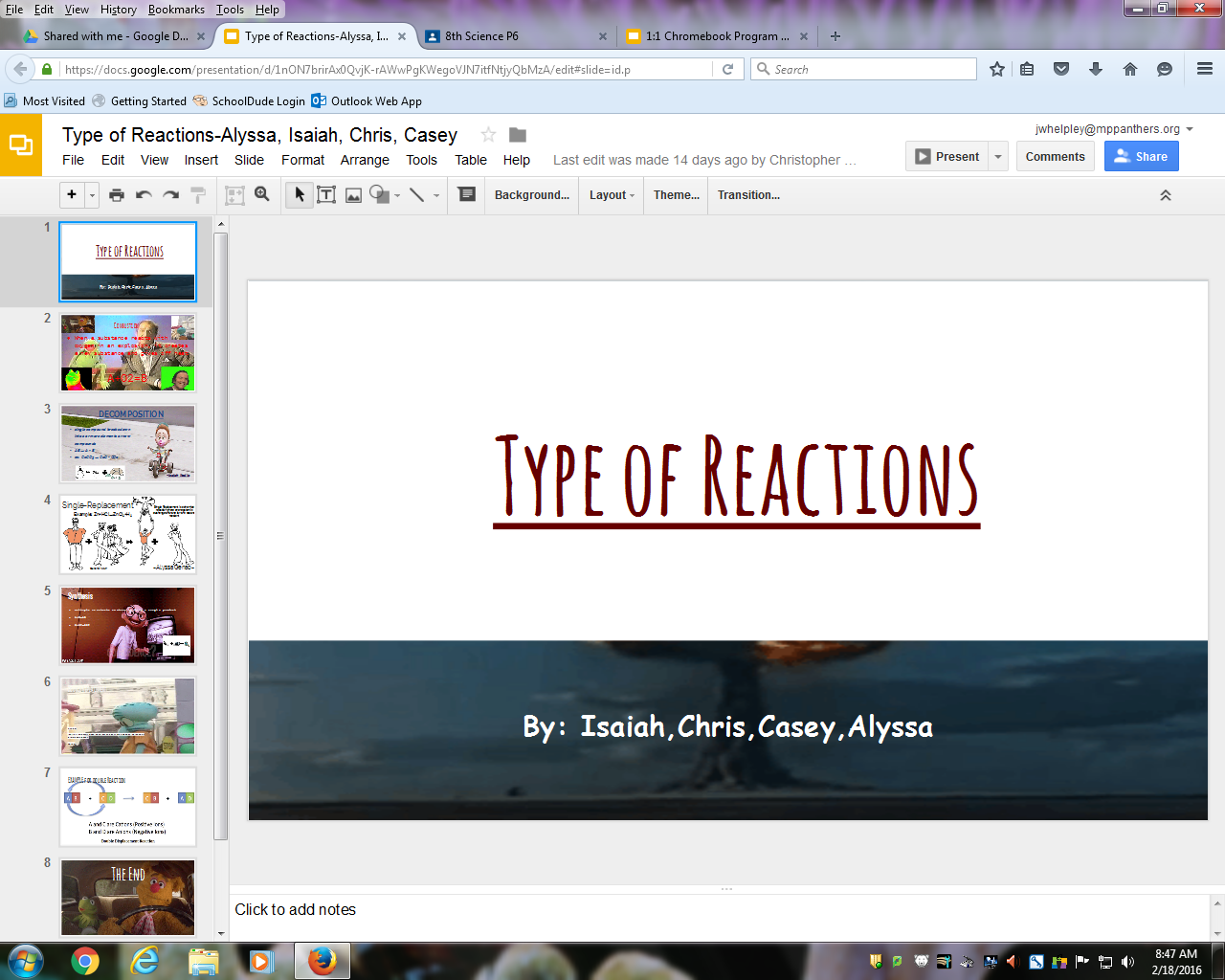 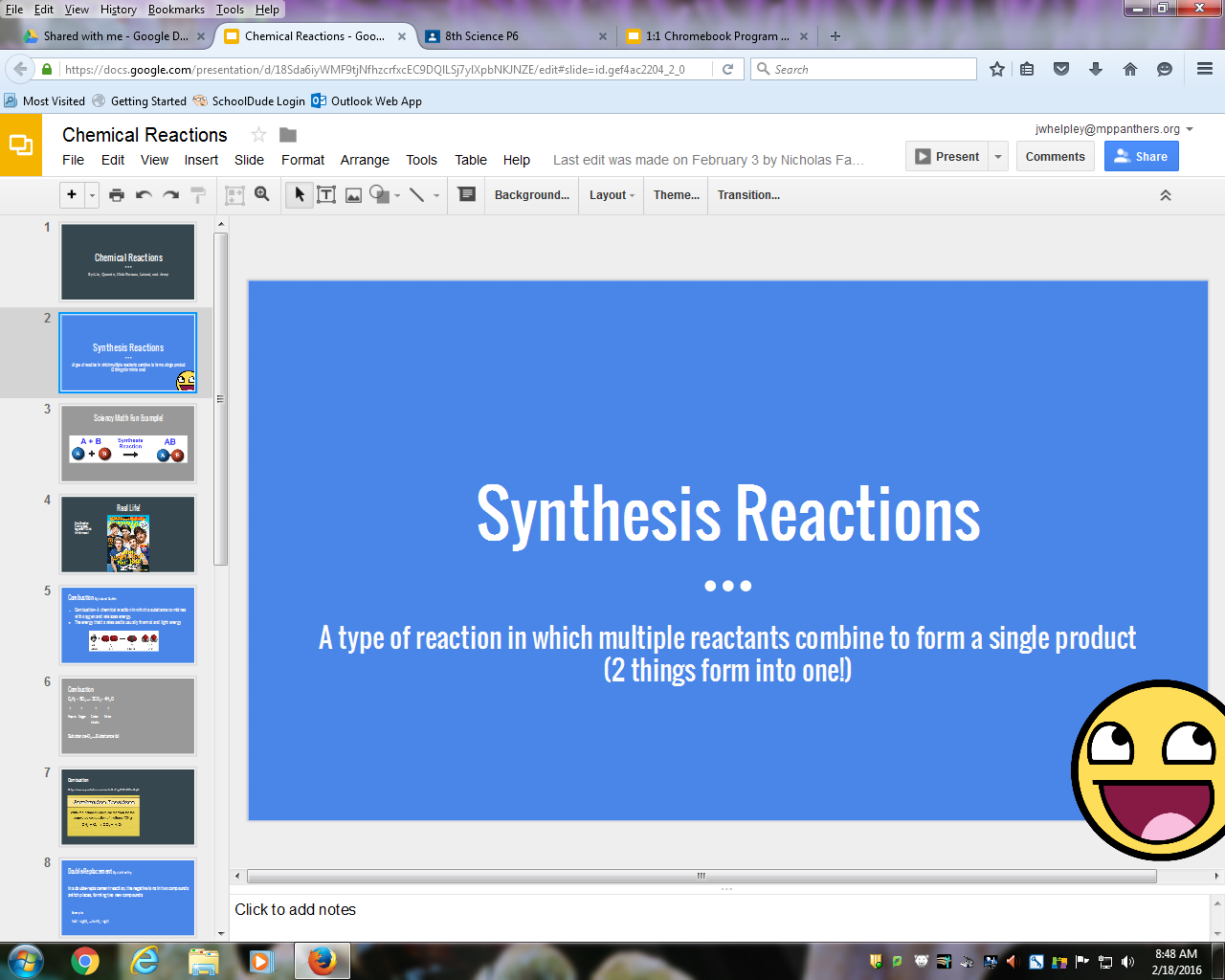 [Speaker Notes: Jason Whelpley]
Impact on the Science Classrooms
Interactive Display Boards - Padlet.com
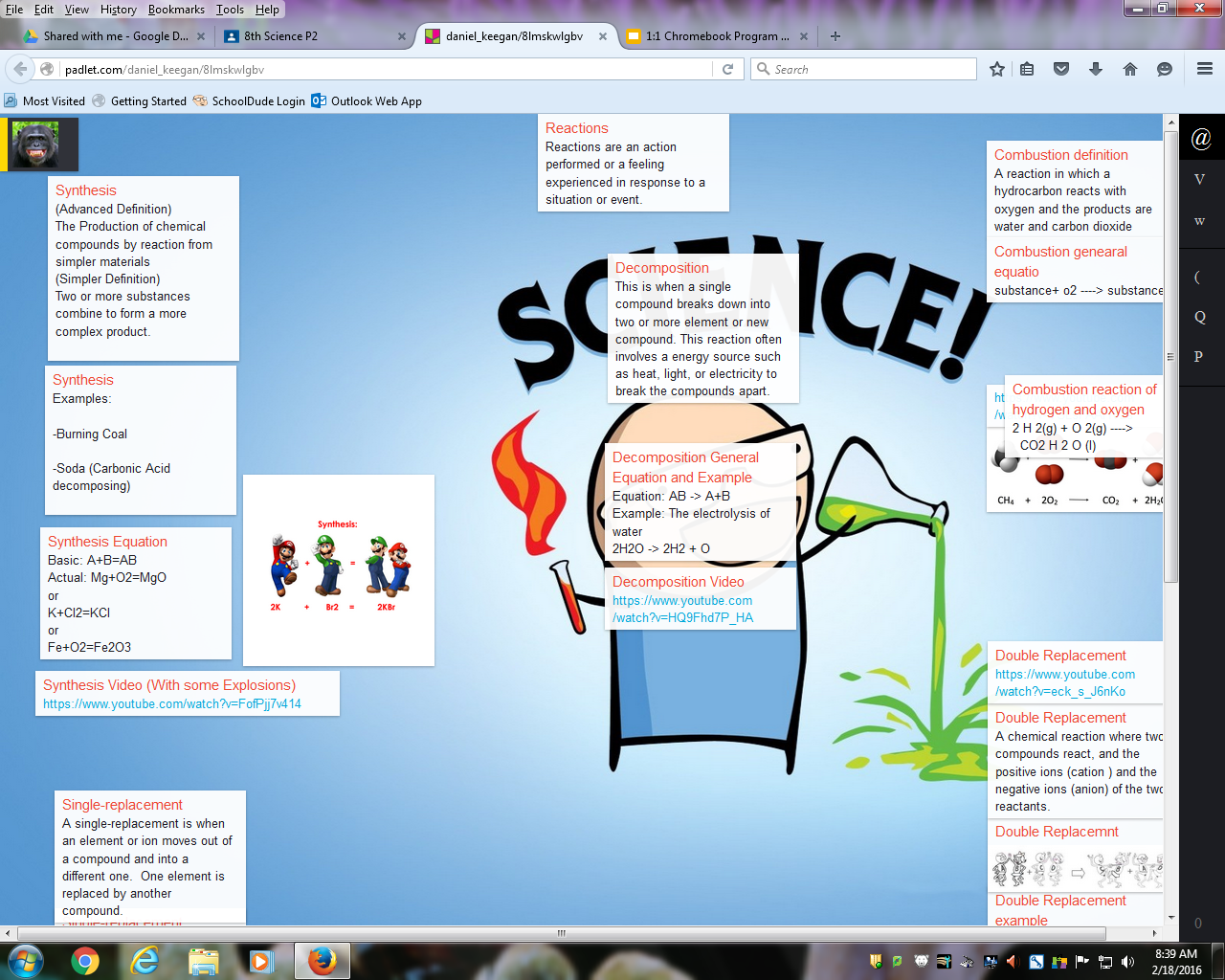 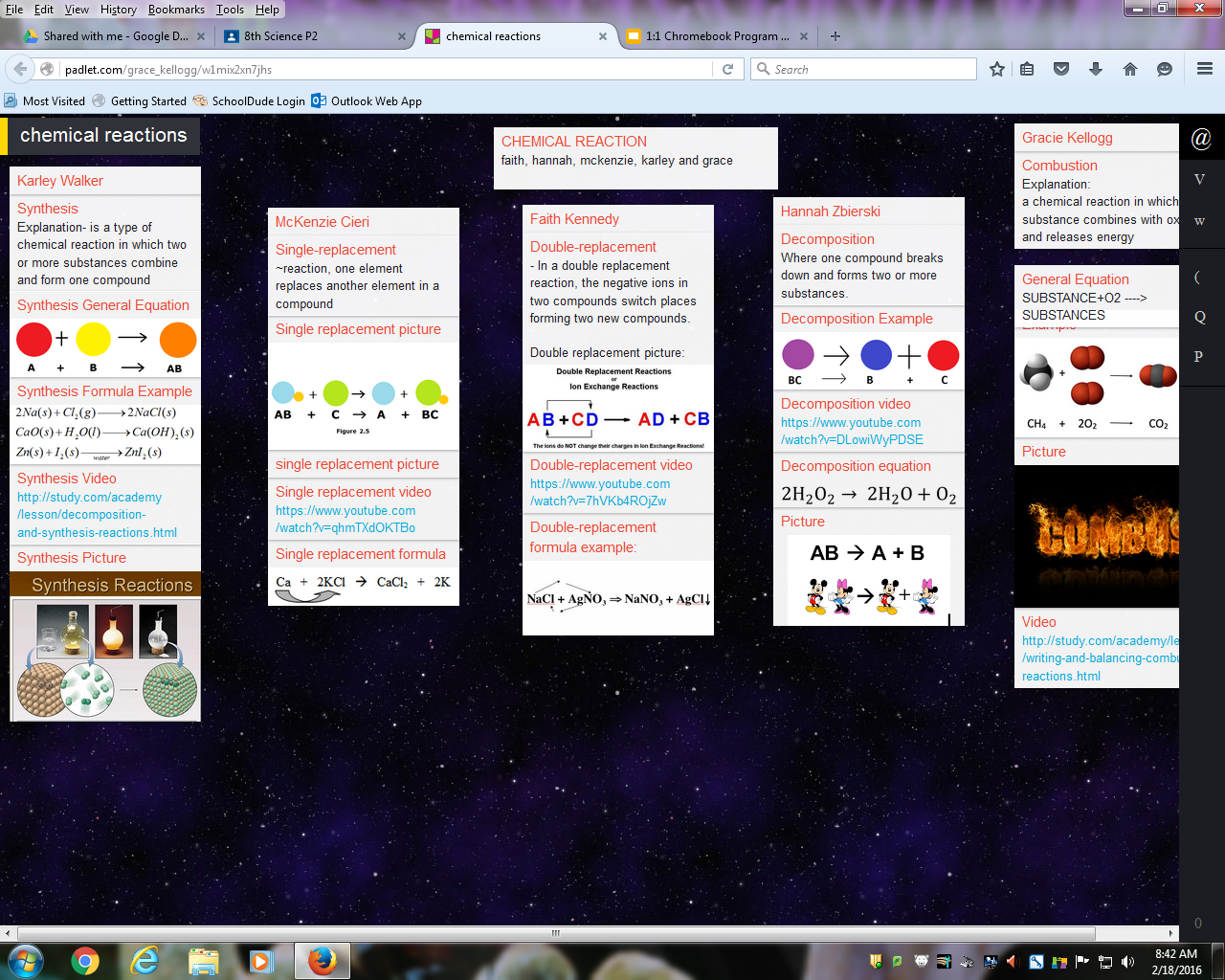 [Speaker Notes: Jason Whelpley]
Impact on the Science Classrooms
Public Service Announcements - Smore.com
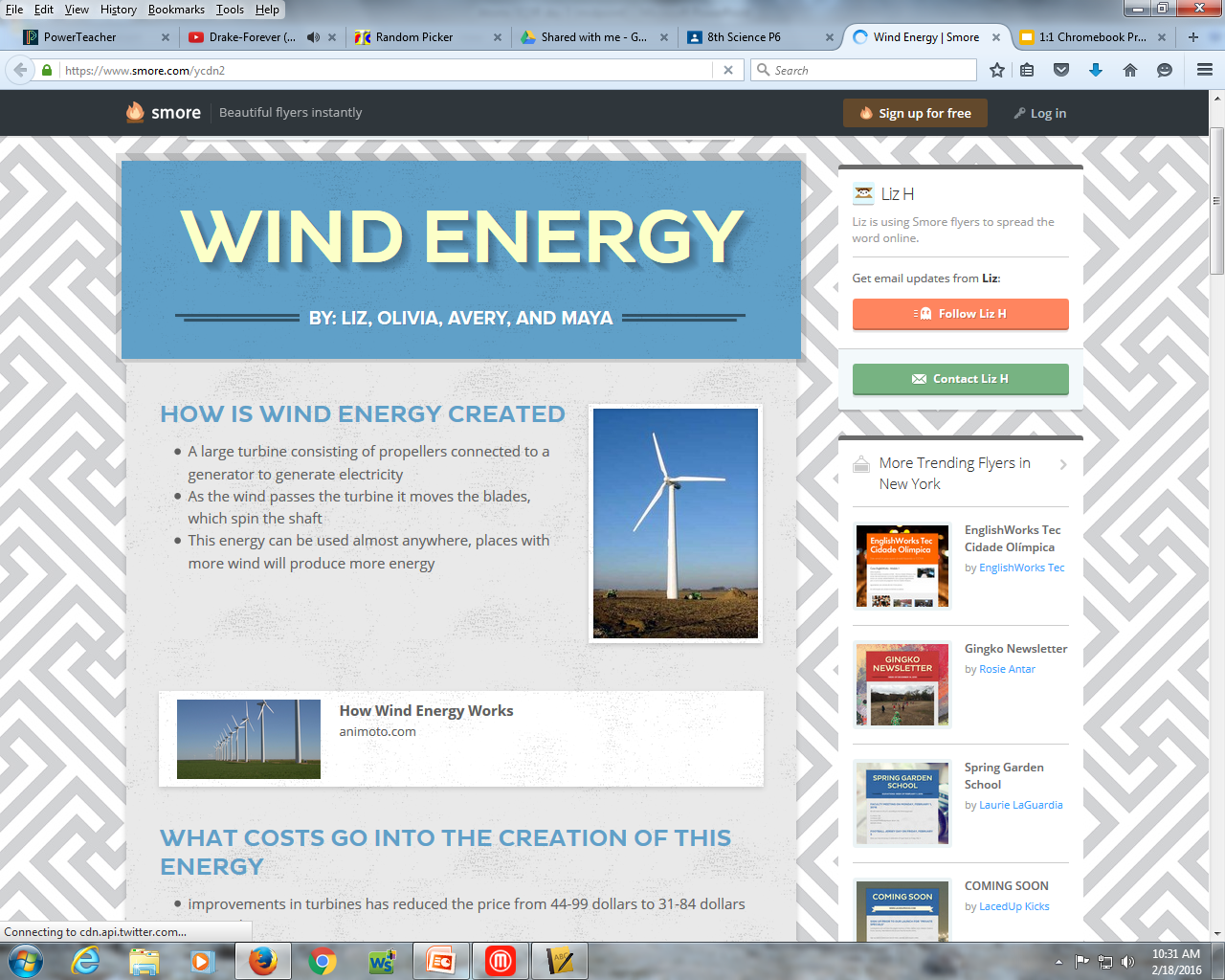 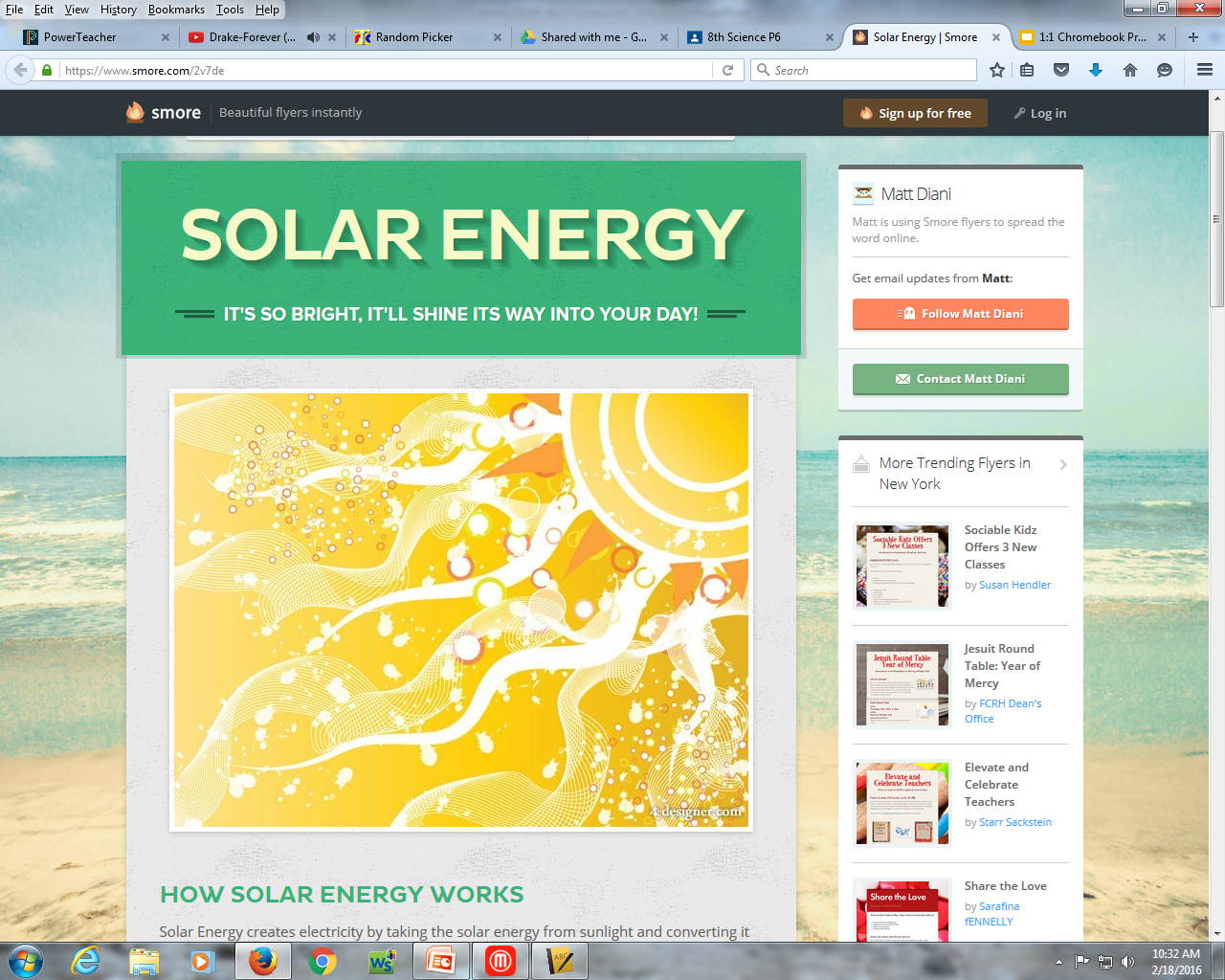 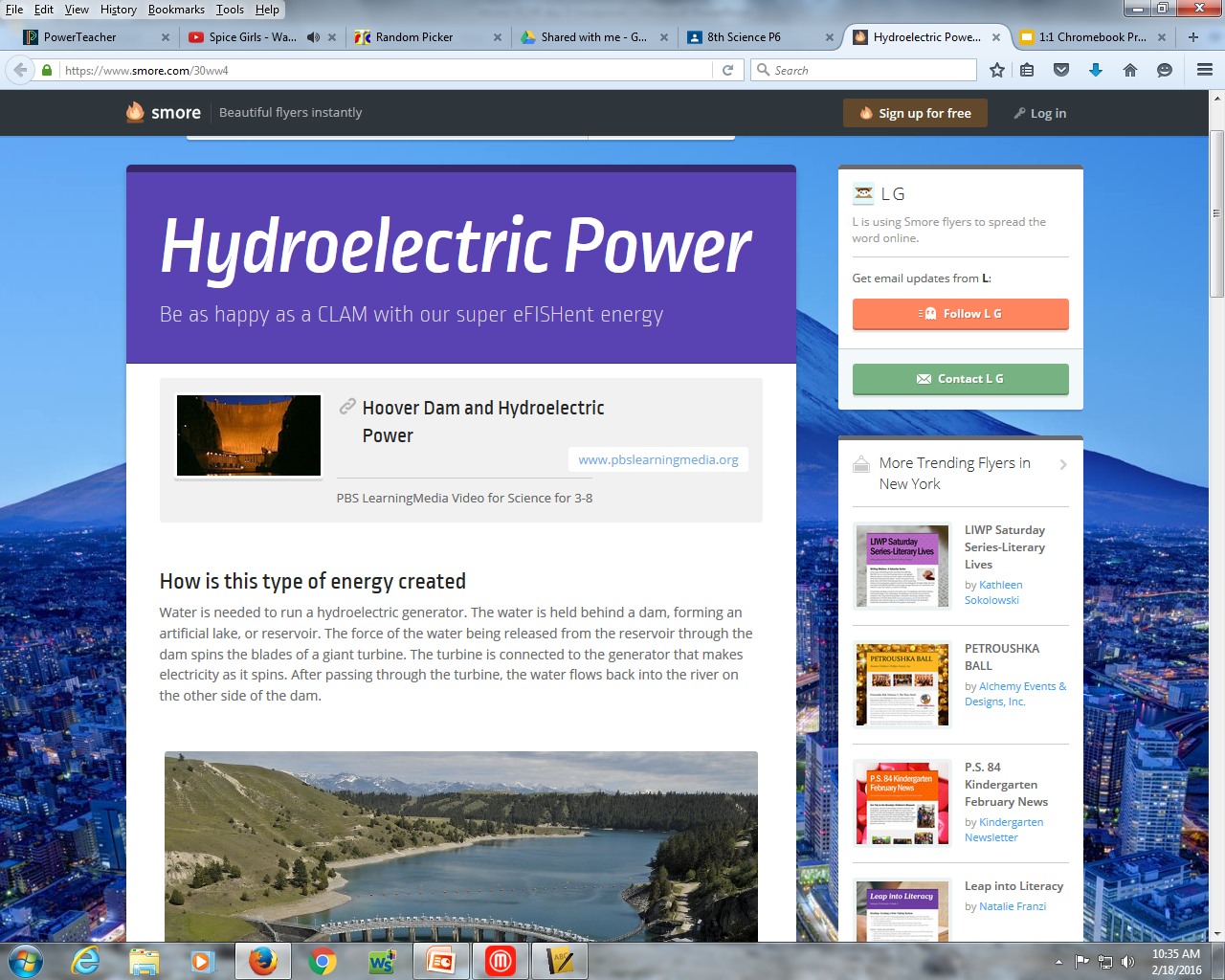 [Speaker Notes: Jason Whelpley]
Impact on the Science Classrooms
Genius Hour - Chromebook
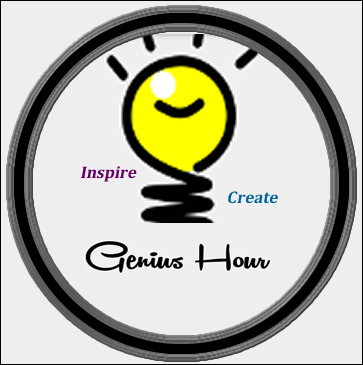 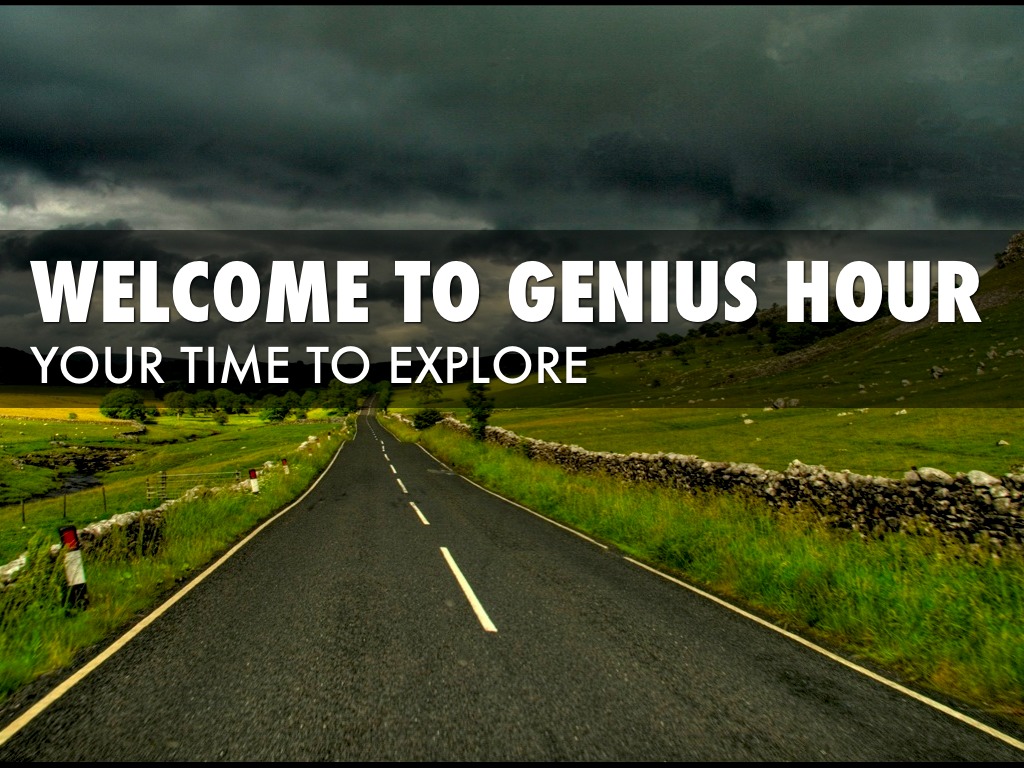 [Speaker Notes: Jason Whelpley]
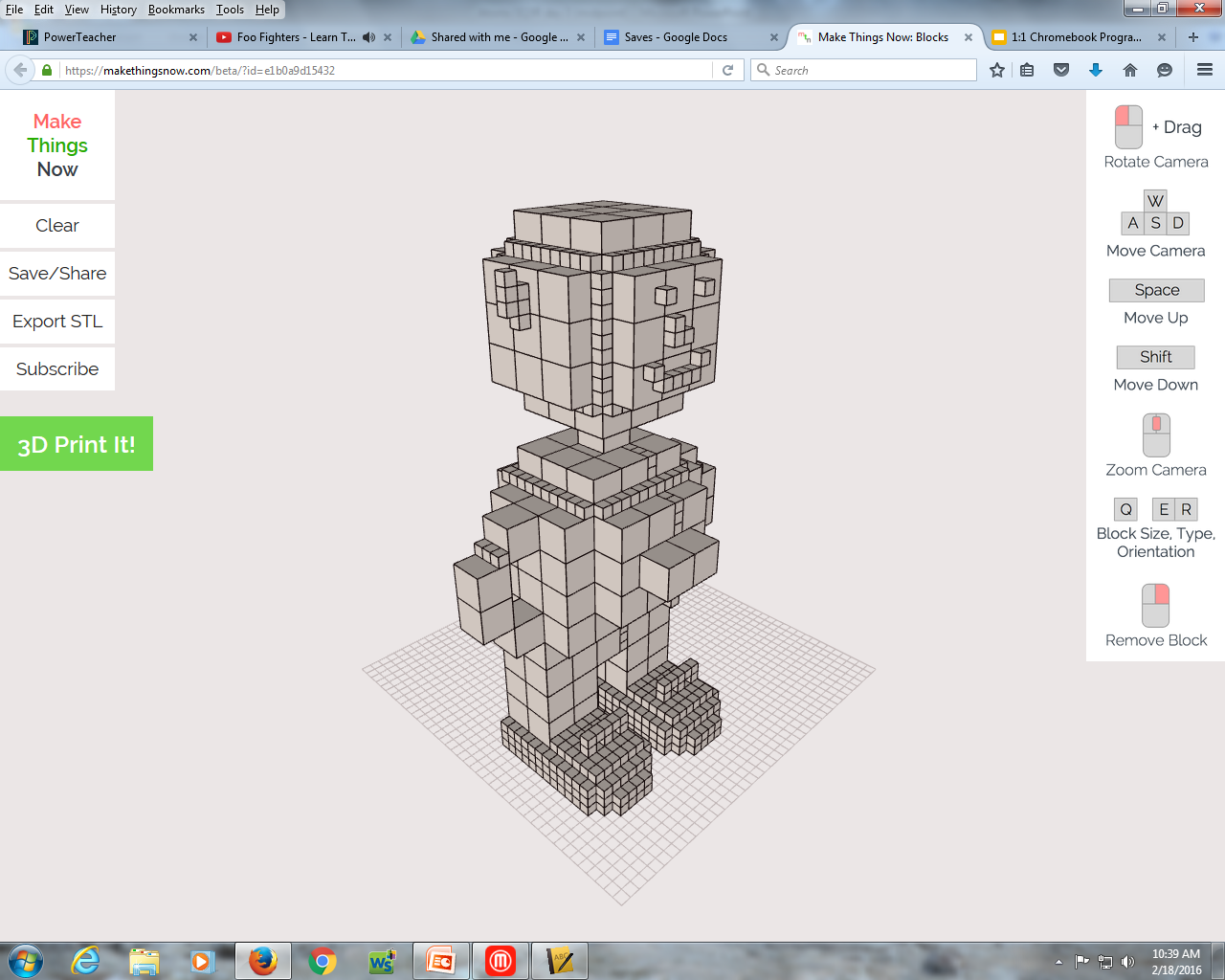 Impact on the Science Classrooms
Genius Hour Projects - Makethingsnow.com/beta
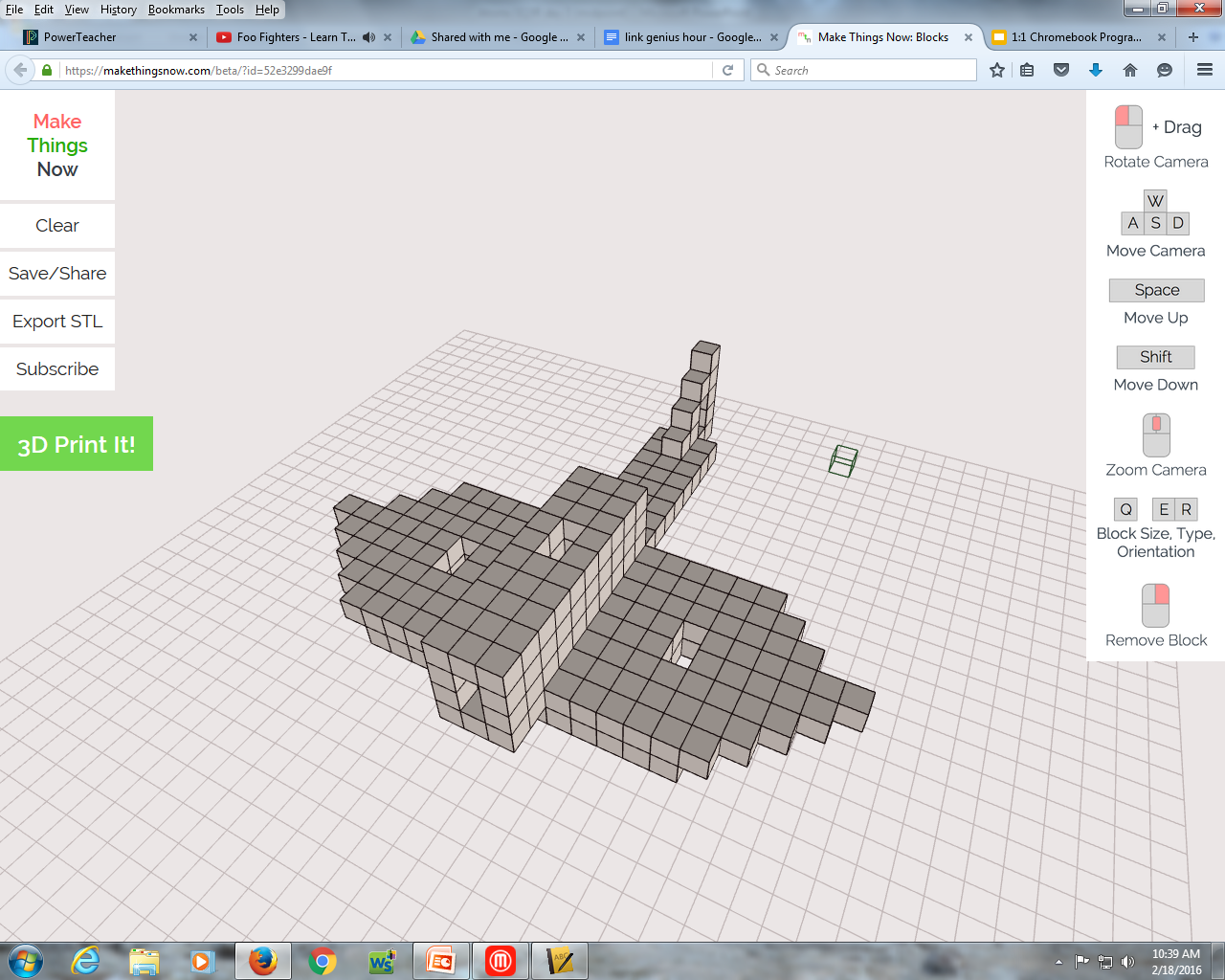 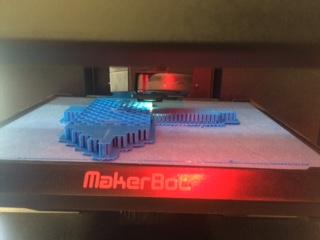 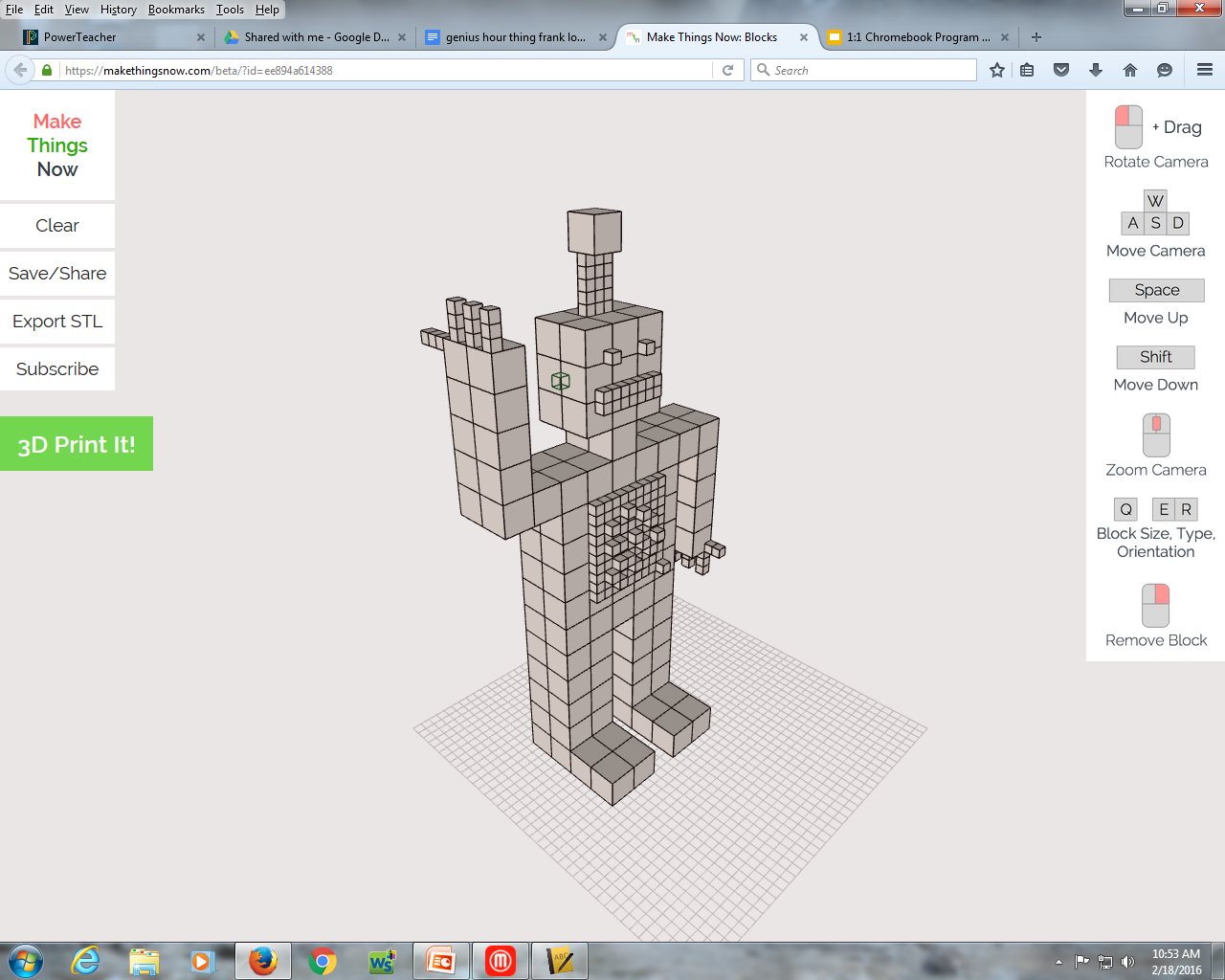 [Speaker Notes: Jason Whelpley]
Impact on the Social Studies Classrooms
Flipping the Classroom
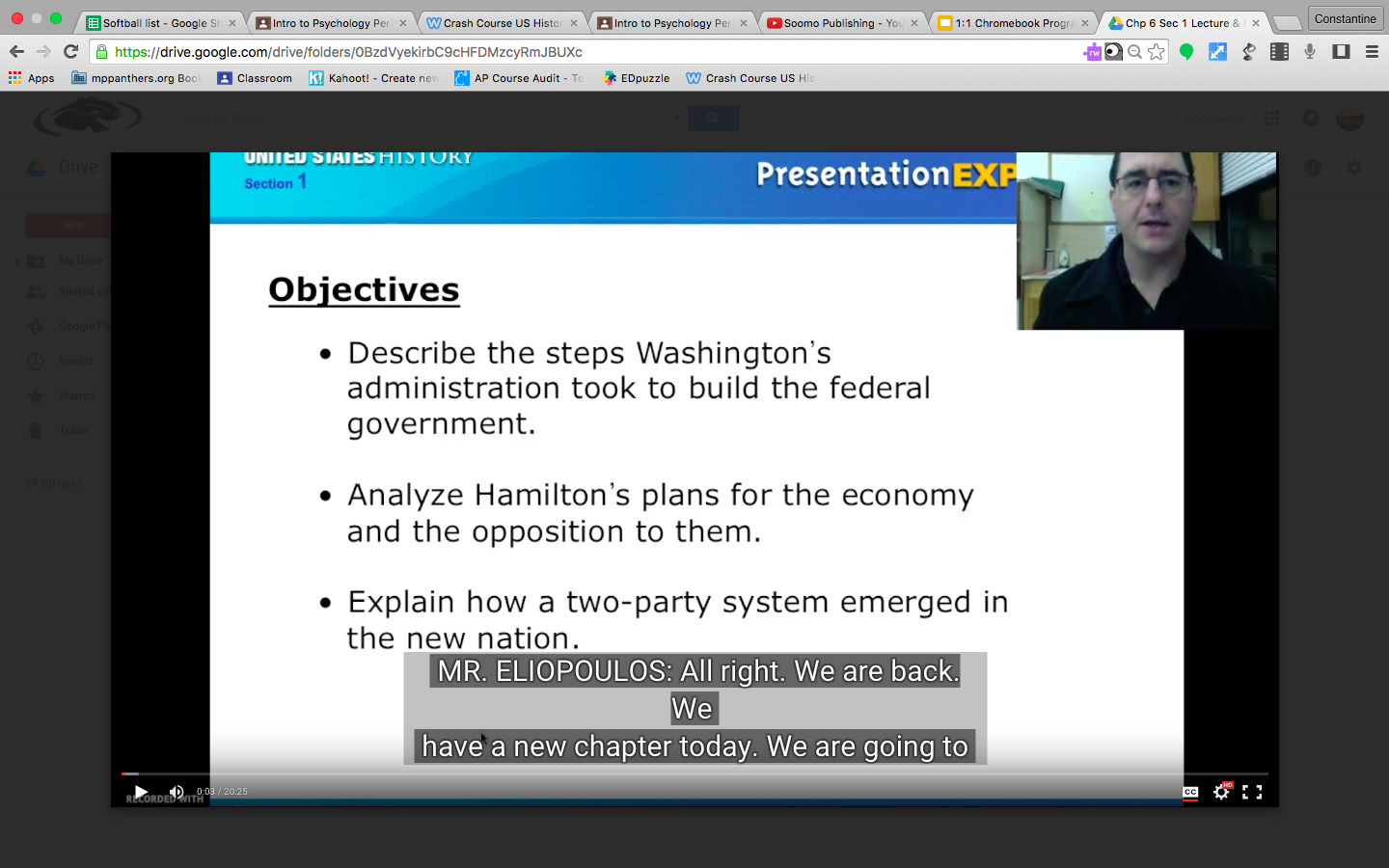 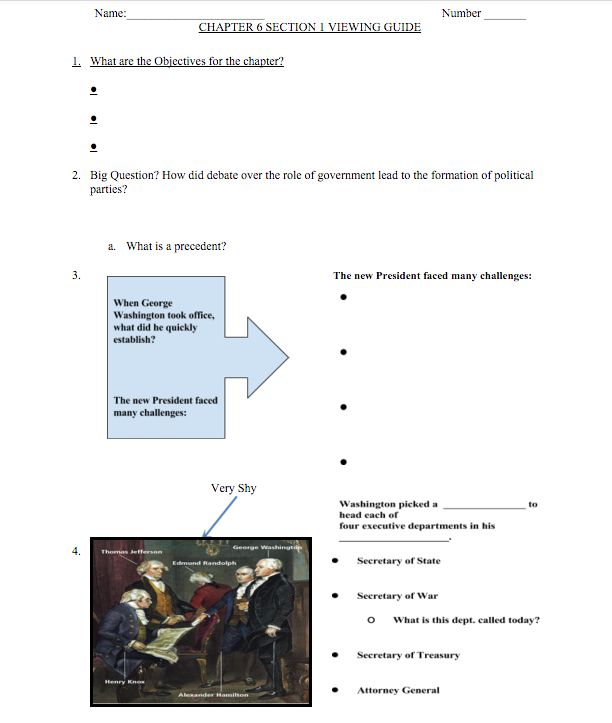 [Speaker Notes: Dino Eliopoulos]
Impact on the Social Studies Classrooms
Engaging Interactive (Ice Breaker) “Do Now” Google Classroom
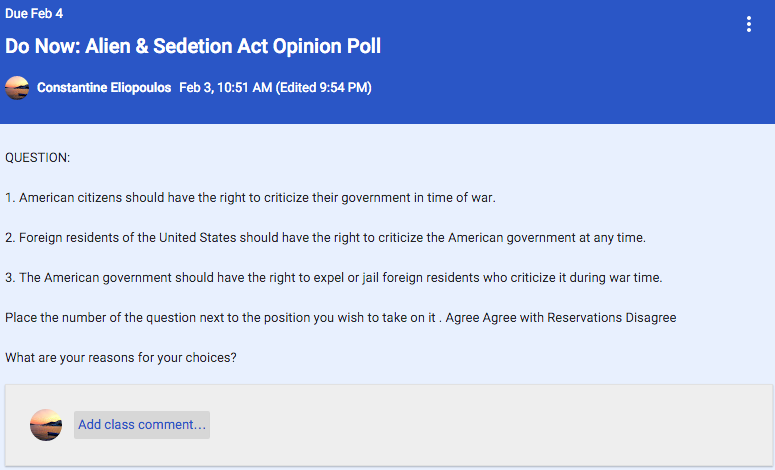 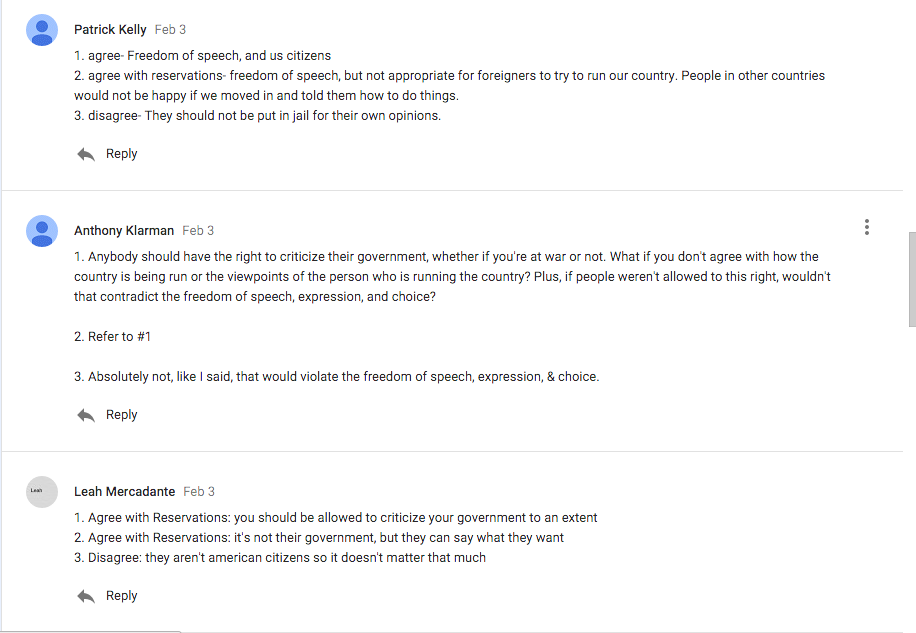 [Speaker Notes: Dino Eliopoulos]
Impact on the Social Studies Classrooms
Using Google Classroom Applications - EDpuzzle
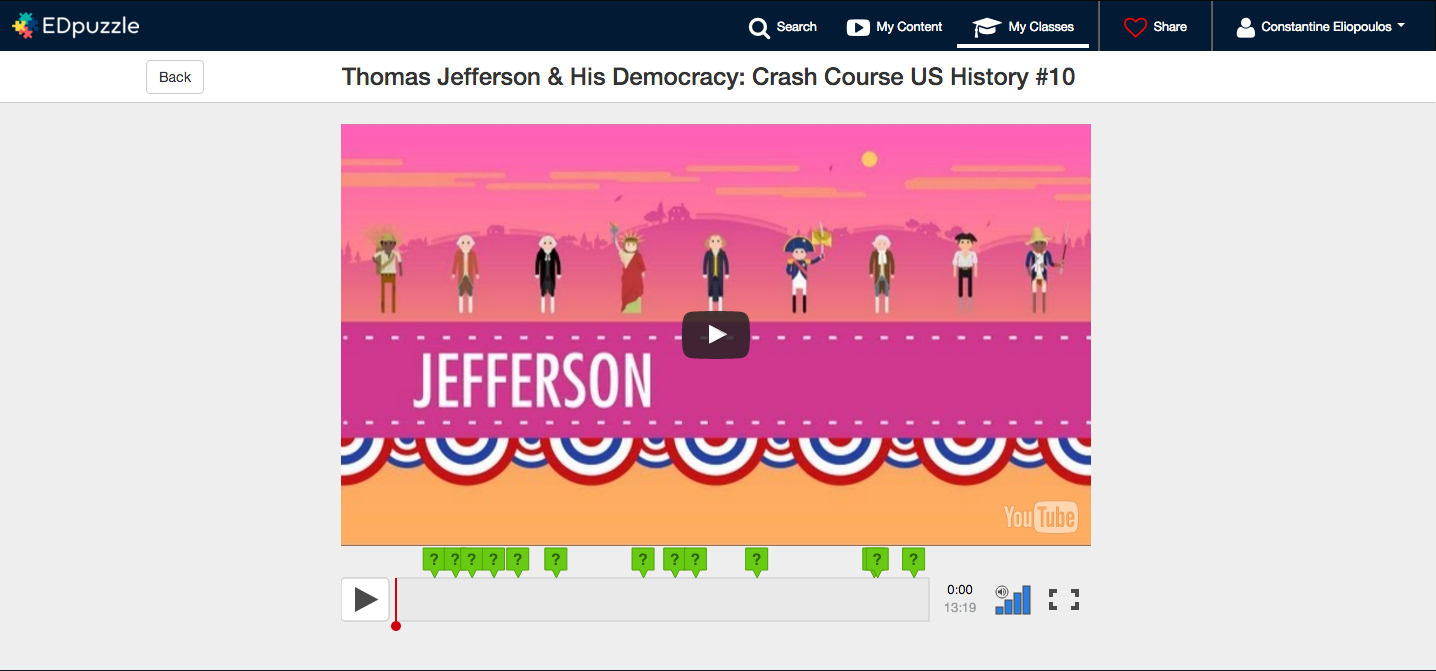 [Speaker Notes: Dino Eliopoulos]
Impact on the Social Studies Classrooms
Interactive Review Games
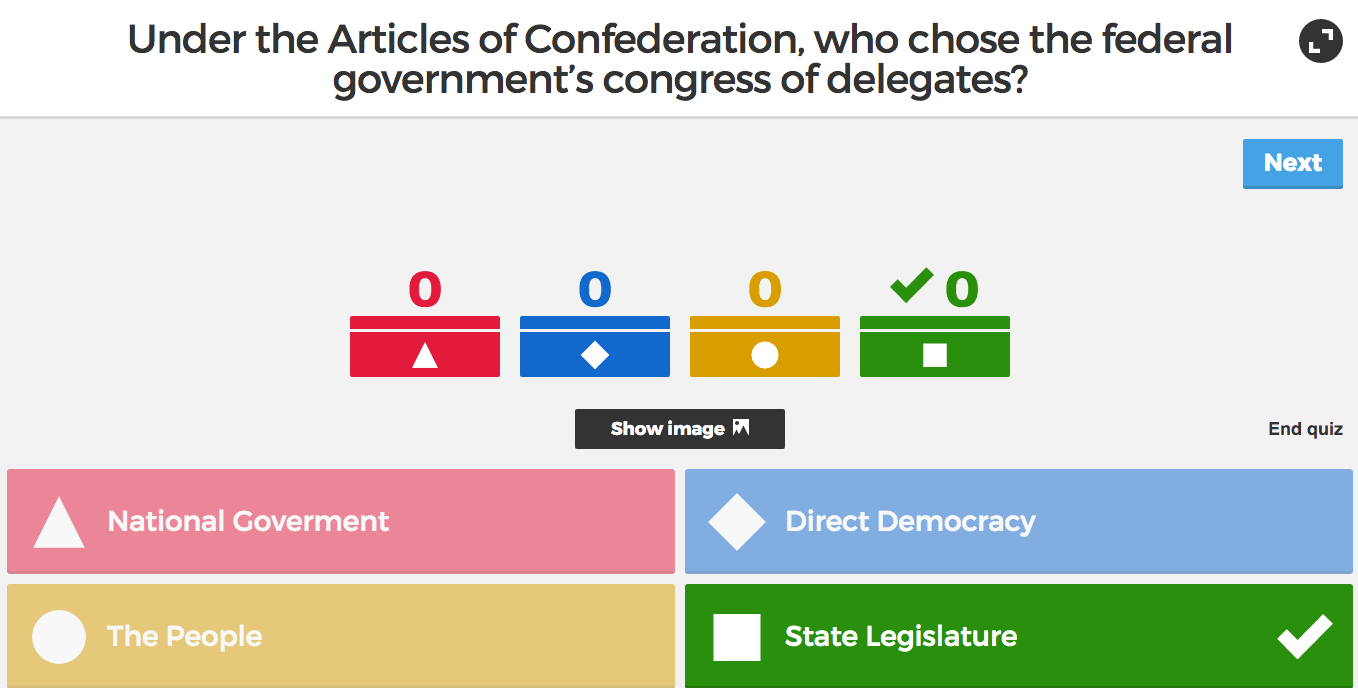 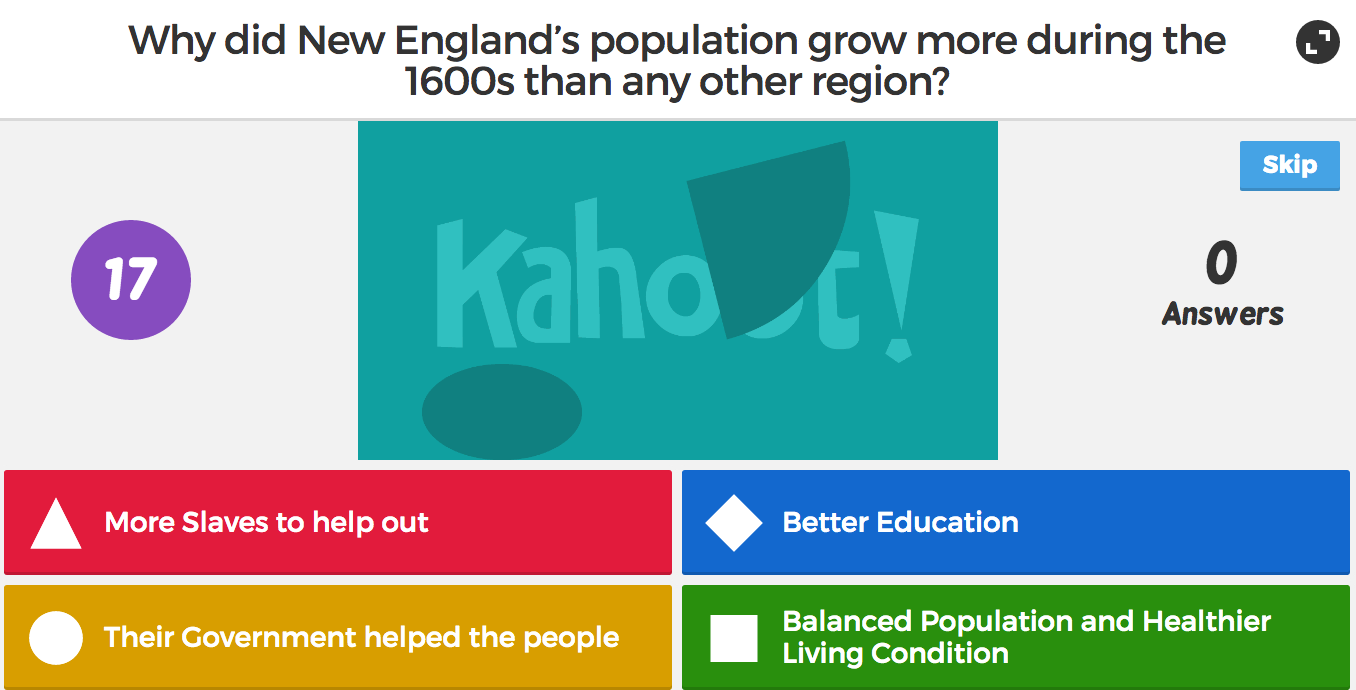 [Speaker Notes: Yana Seminara]
Impact on the Social Studies Classrooms
Digital Posters https://www.smore.com/qpqry
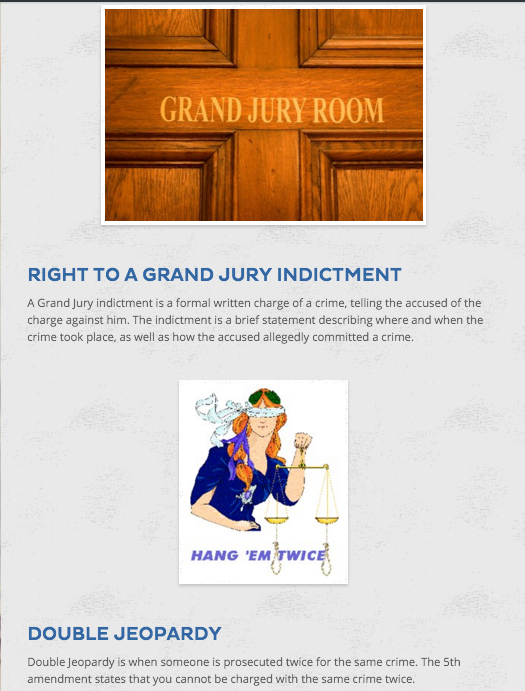 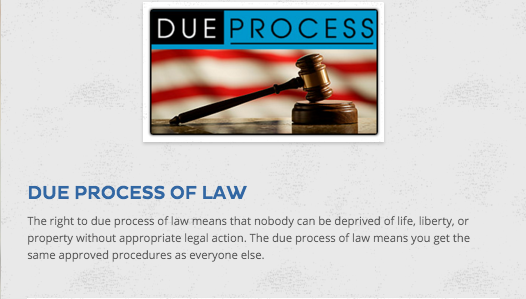 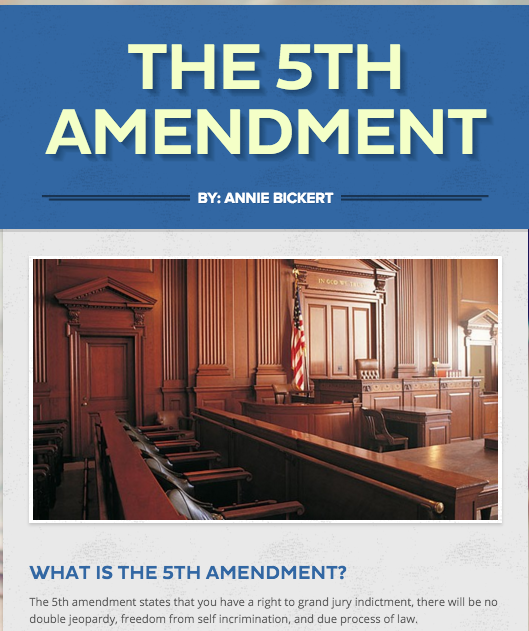 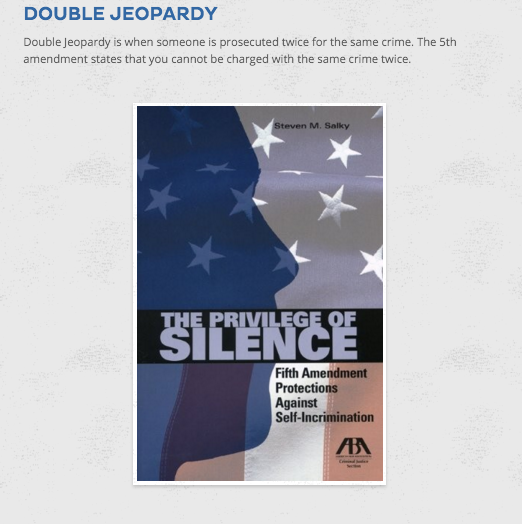 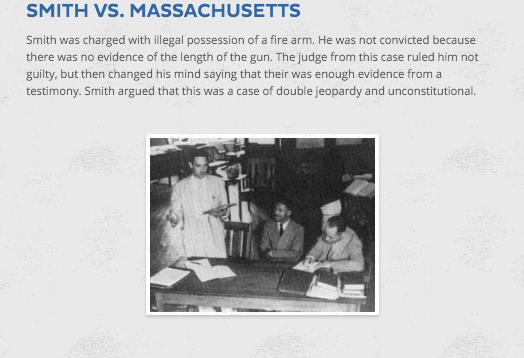 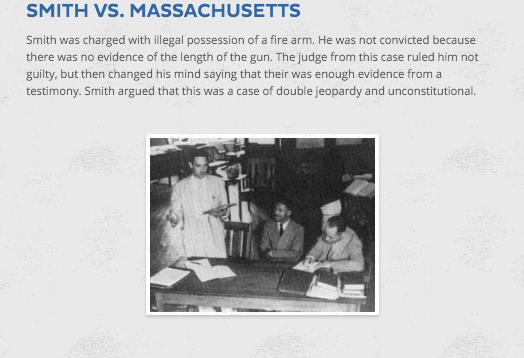 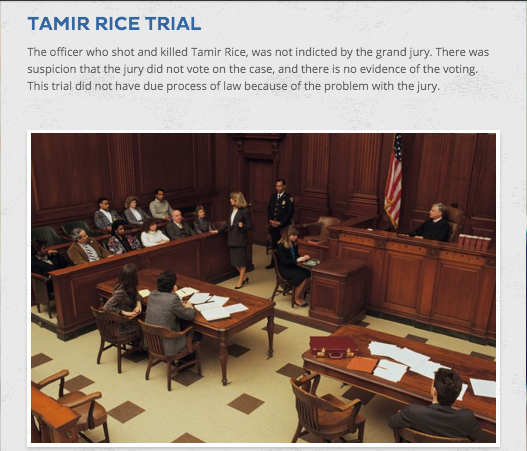 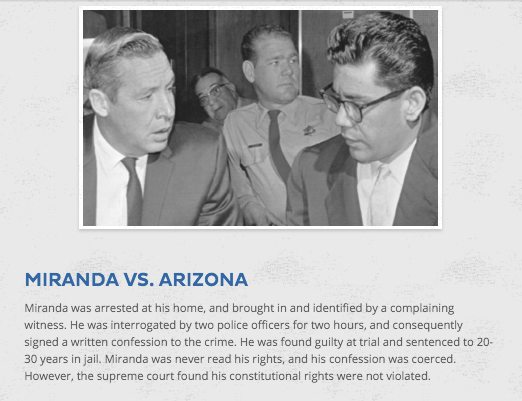 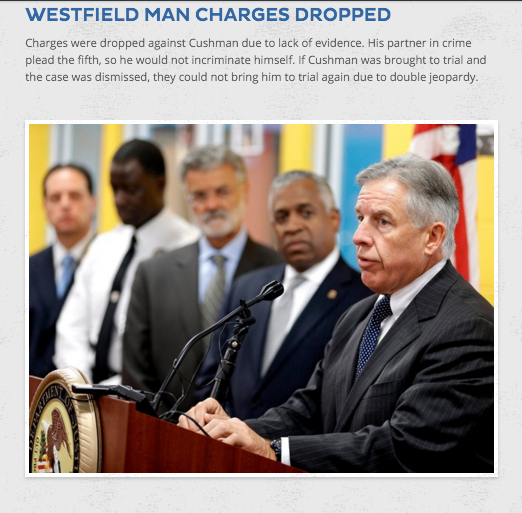 [Speaker Notes: Yana Seminara]
Impact on the Social Studies Classrooms
Online Assesment
Analytics / Flubaroo
Online Tests / Quizzes
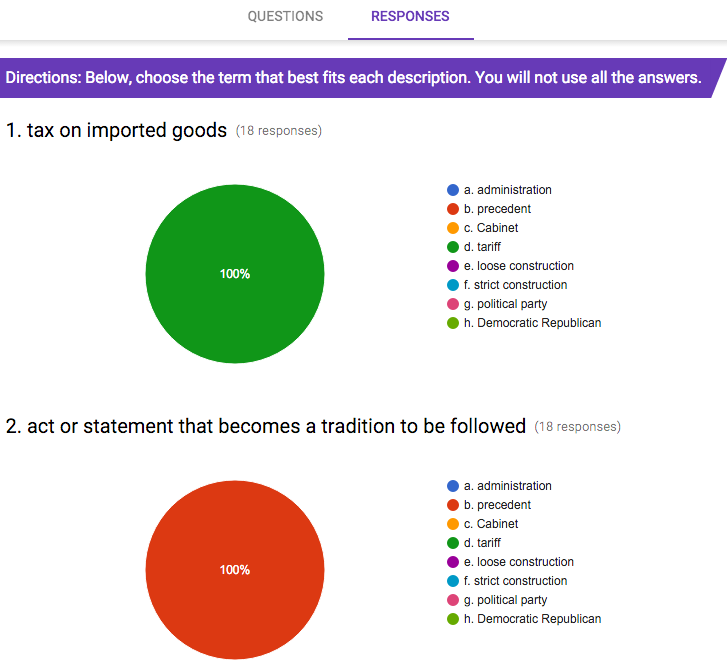 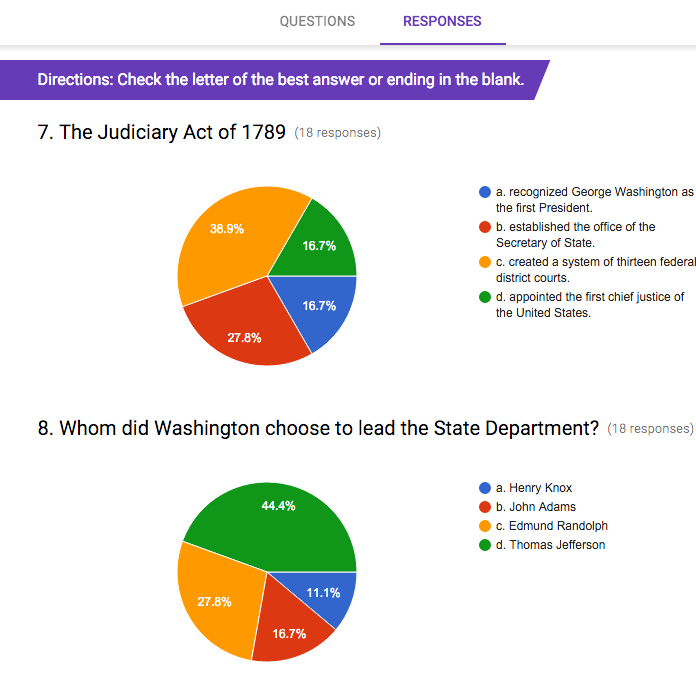 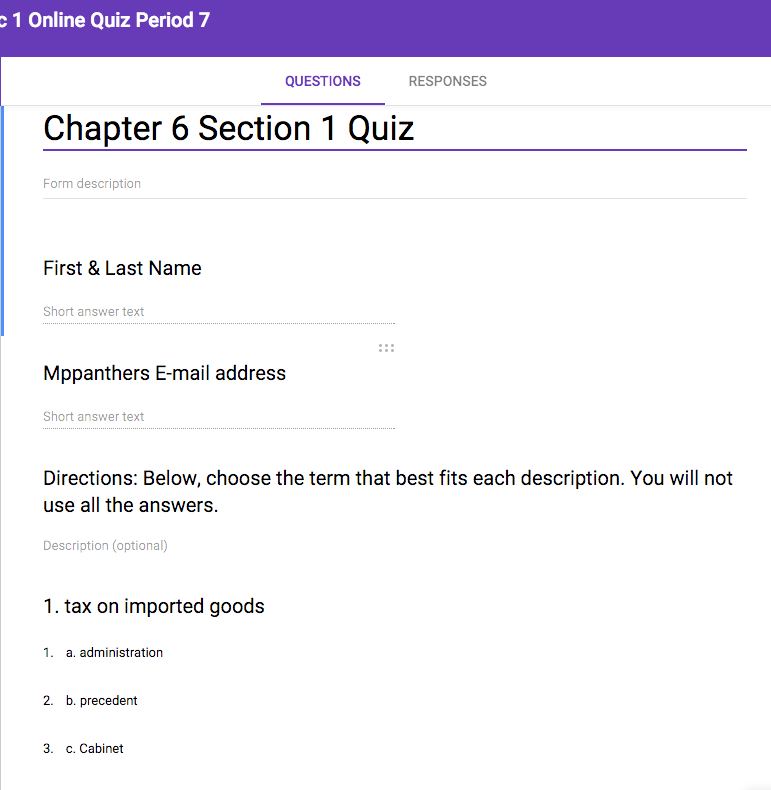 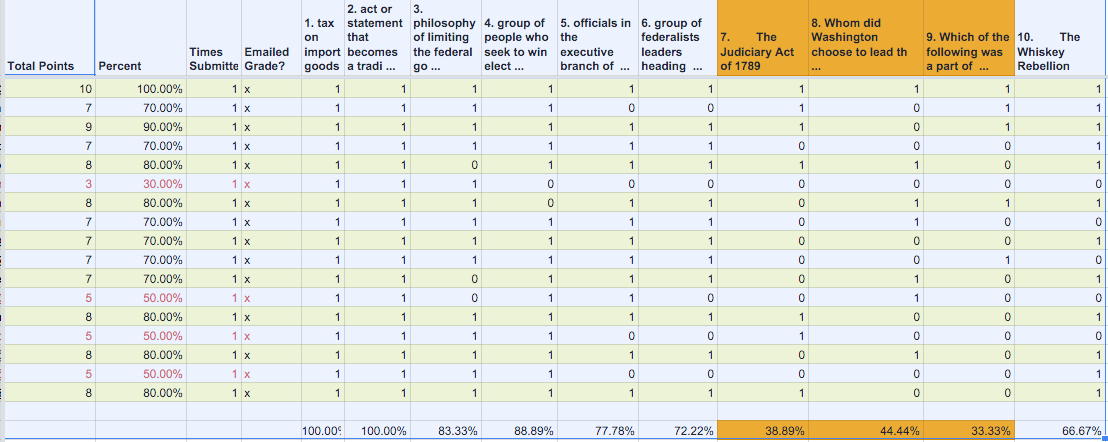 [Speaker Notes: Yana Seminara]
1:1 in  World Langauge Classroom:  apps and websites
1:1 allows to differentiate instruction putting students in control of their learning, increasing accountability
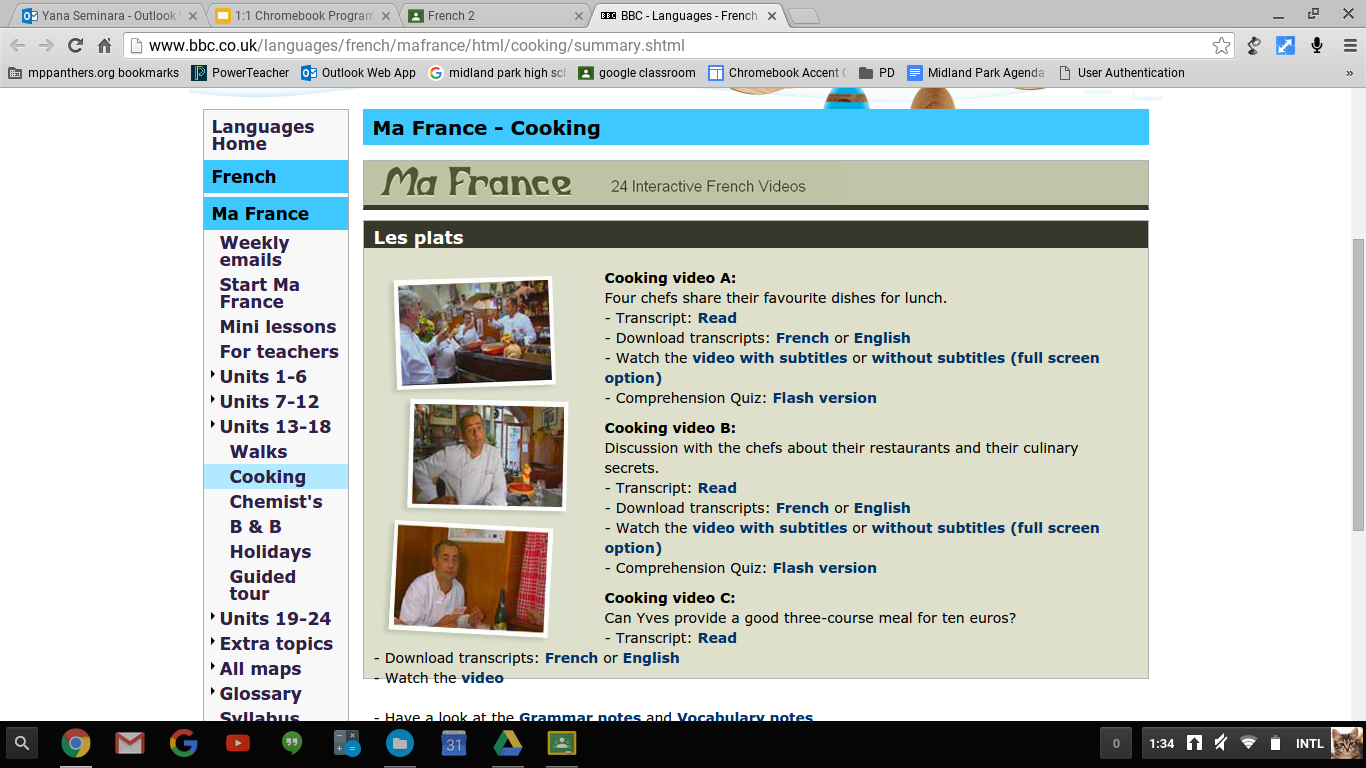 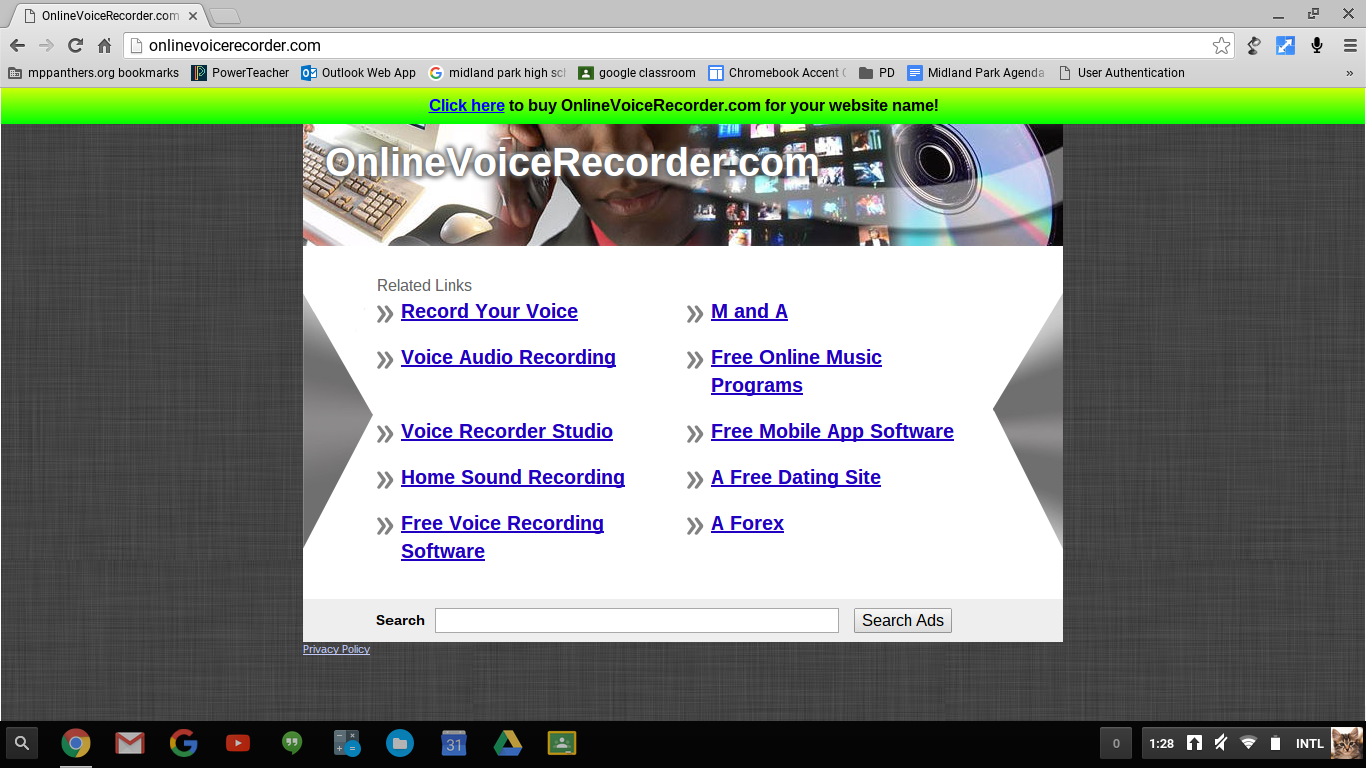 1:1 in World Language Classroom: partner school exchanges
1:1 allows for more meaningful, authentic experiences: i.e. video exchanges with a school in France
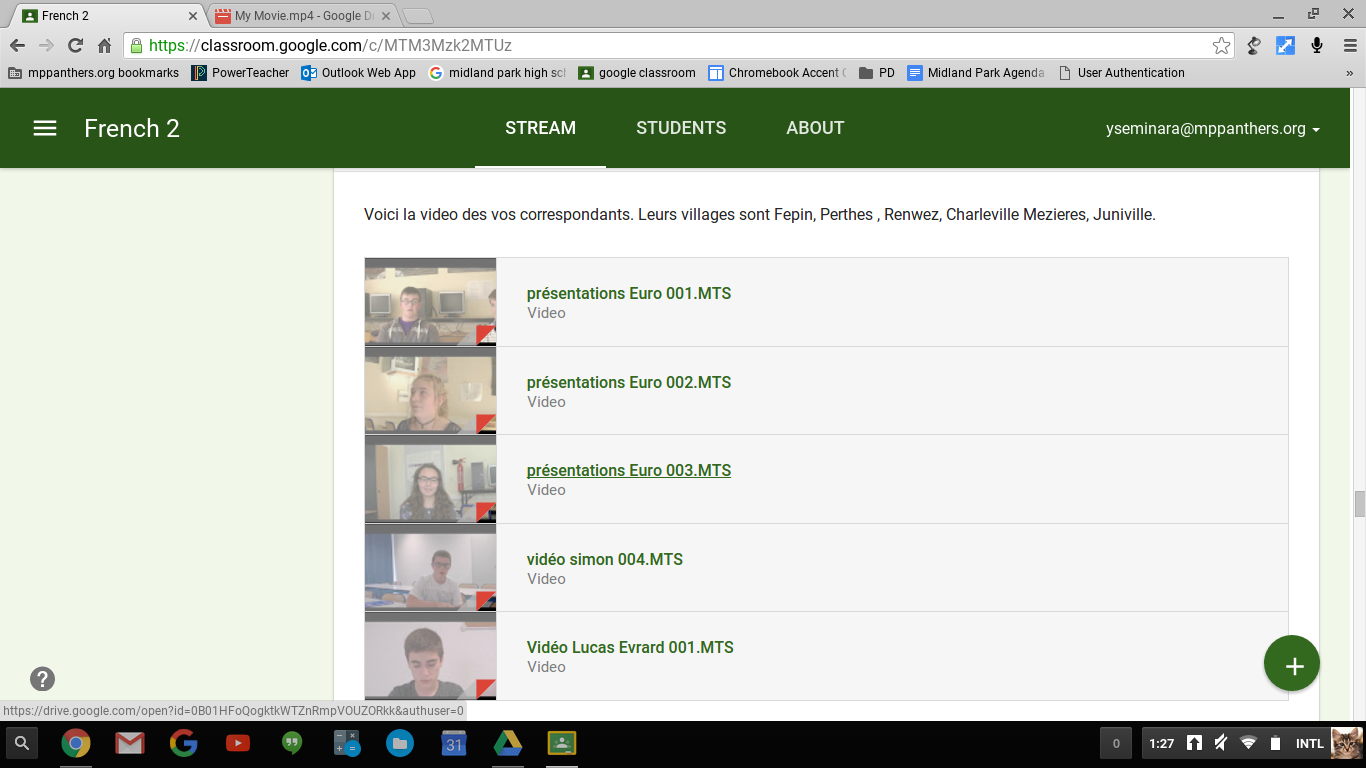 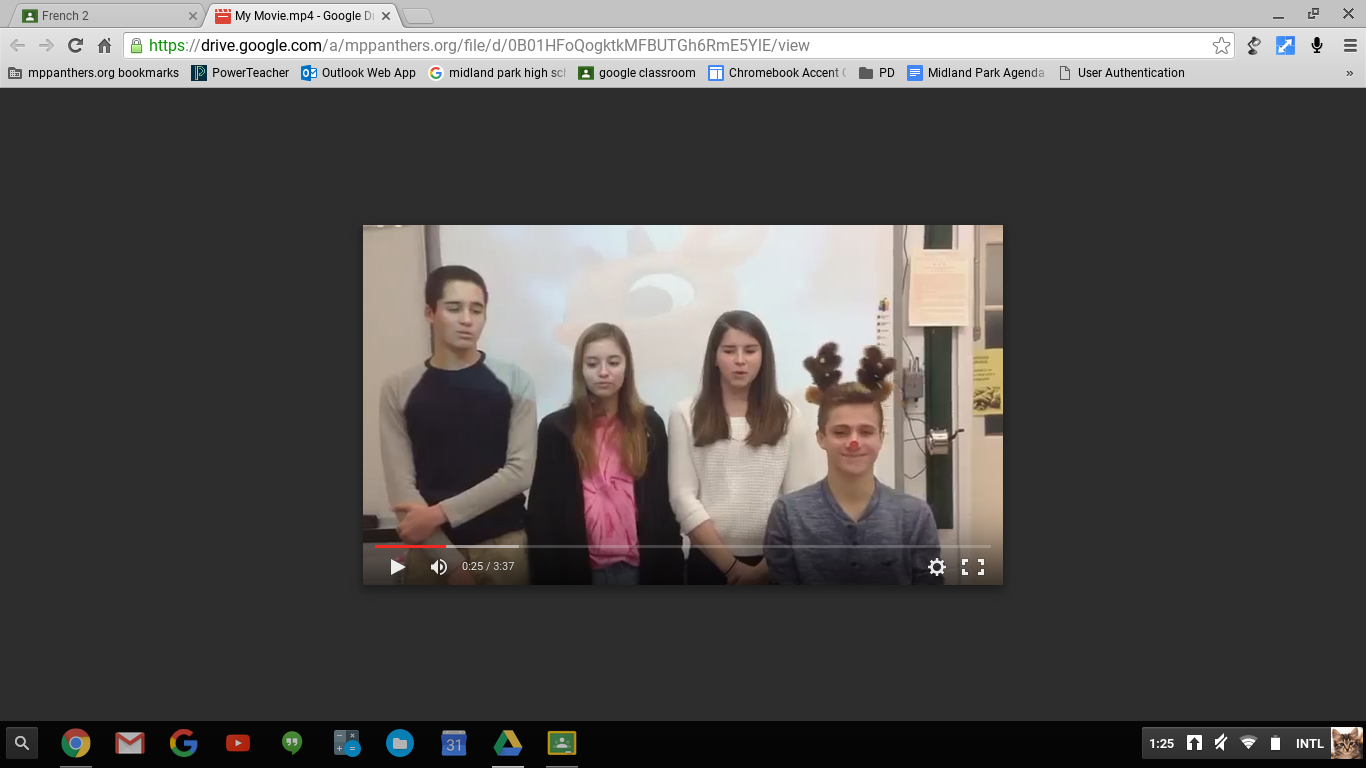 1:1 in World Language Classroom: wikispaces
Students keep ongoing discussions with their French penpals comparing various cultural aspects
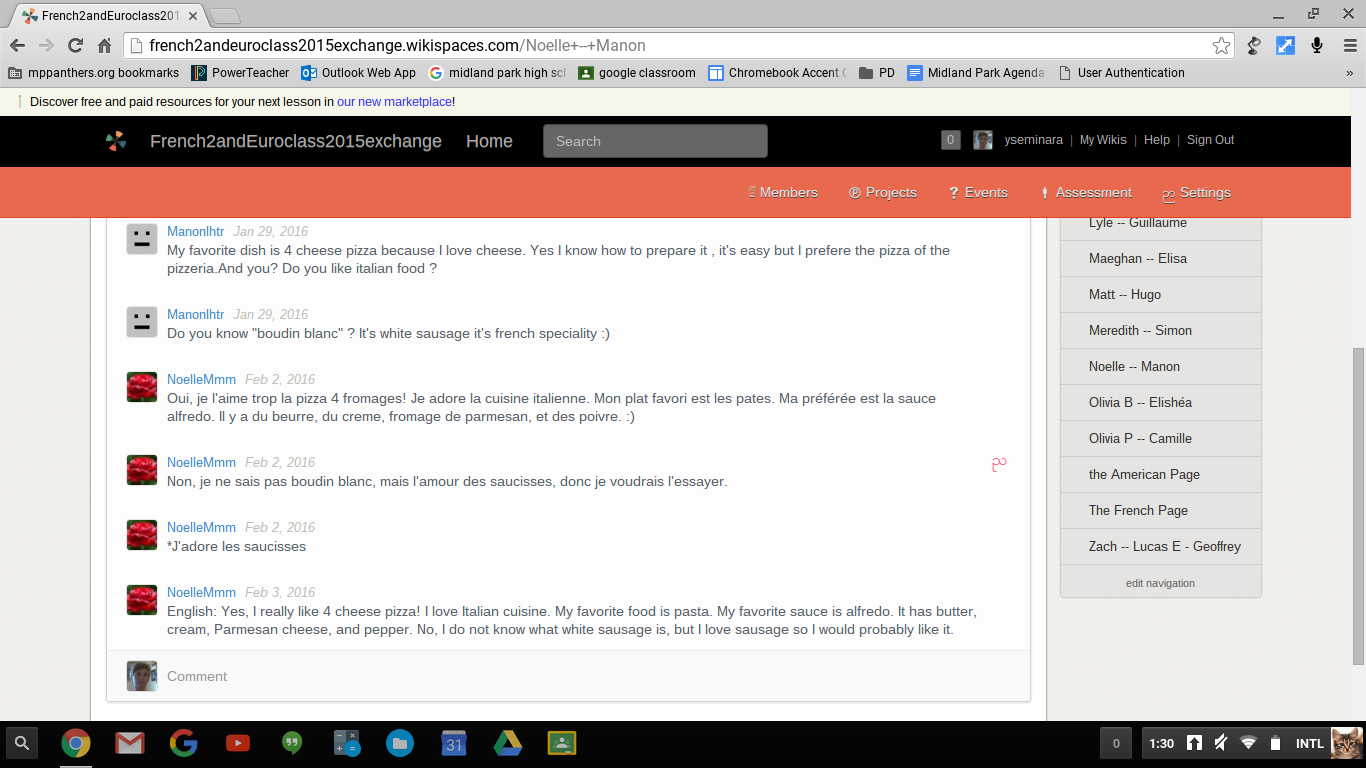 Impact on the Visual & Performing Arts Classrooms
Google Cultural Institute - Google Art Project
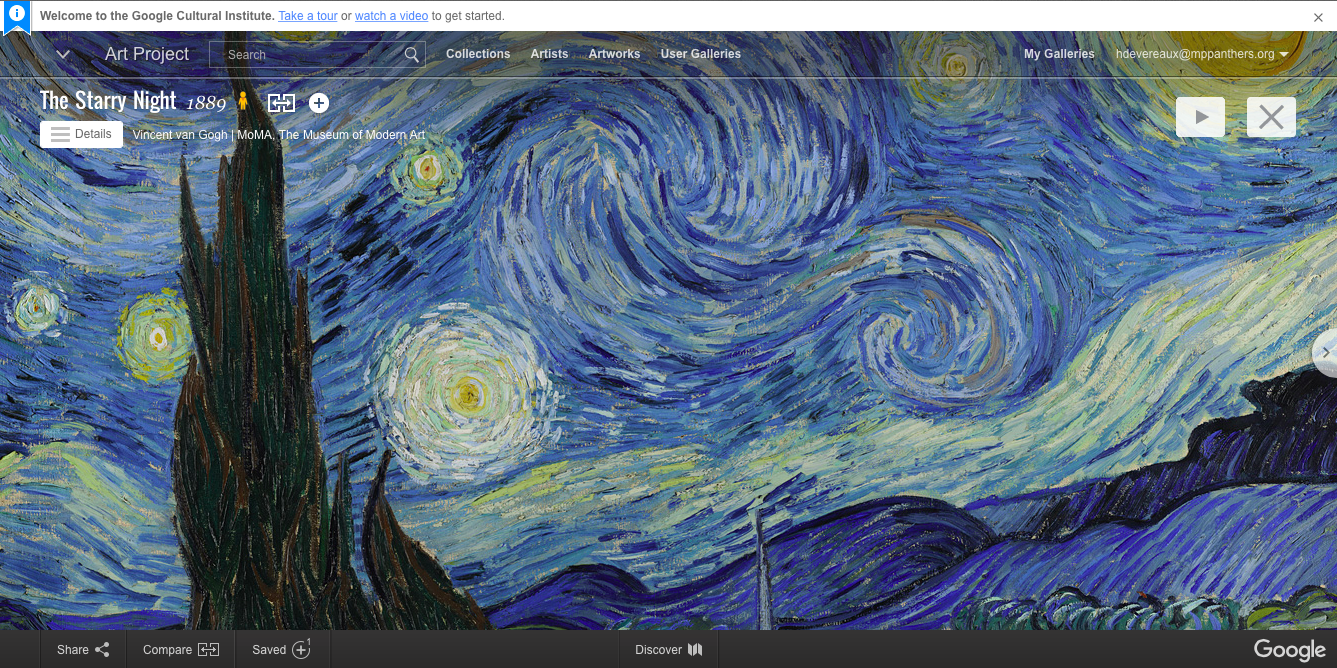 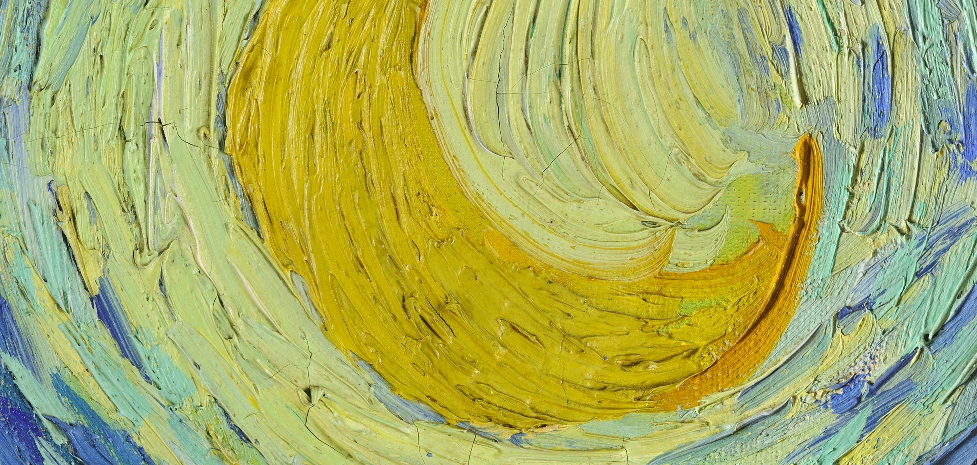 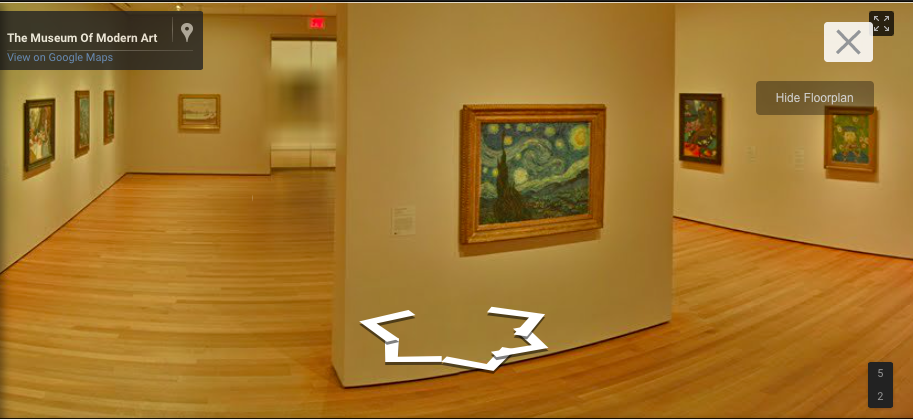 [Speaker Notes: Hayley Devereaux]
Impact on the Media Center
Access database, E-book, and newspaper passwords with the MC Google Classroom
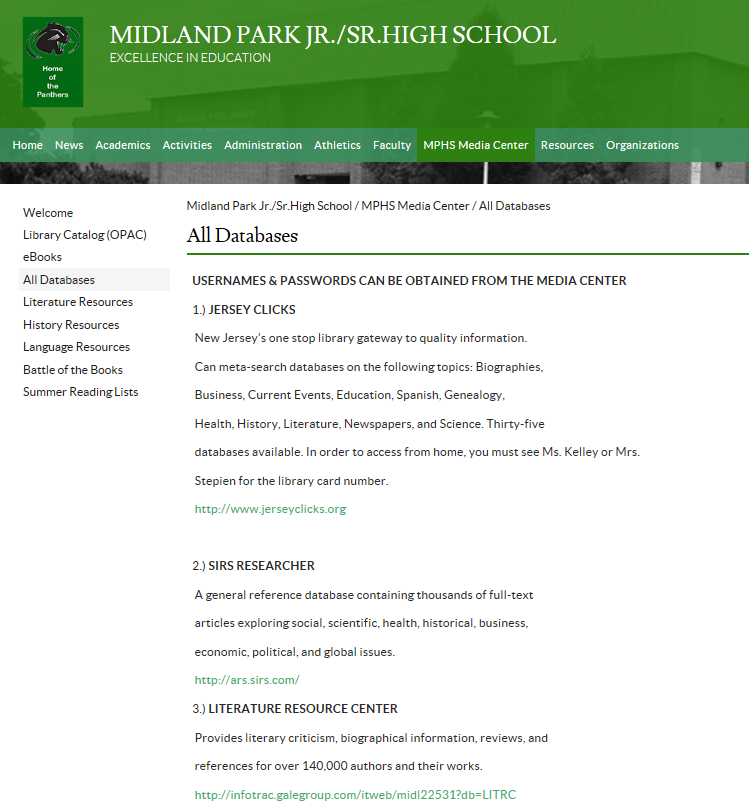 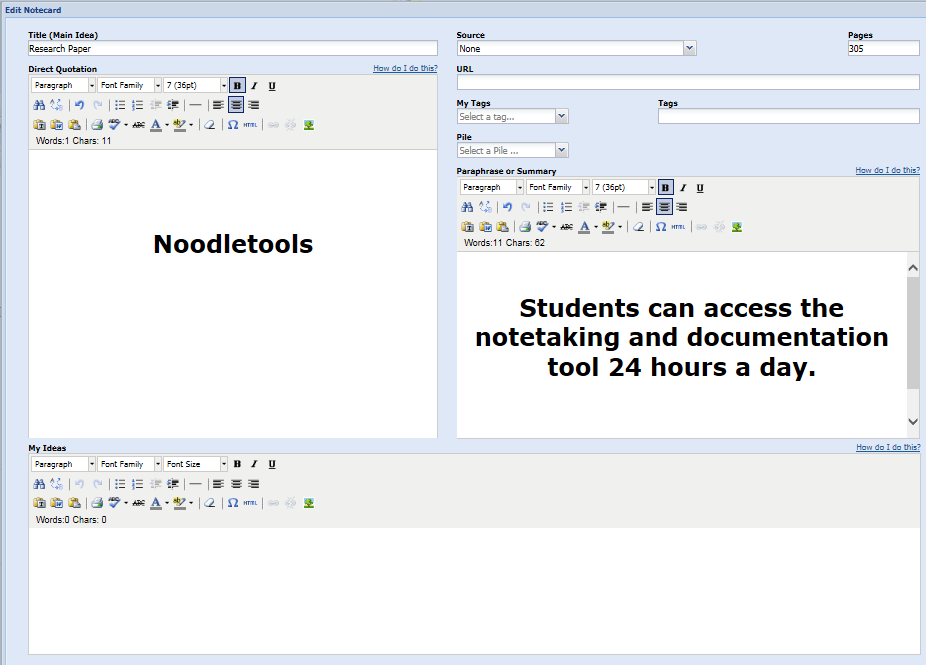 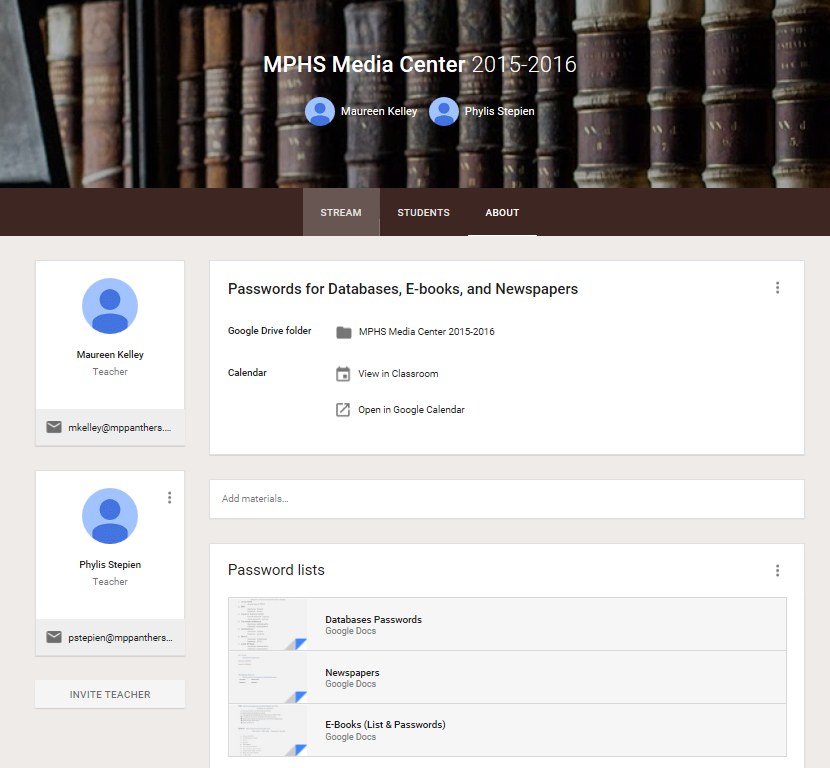 Impact on the Media Center
Assist students with “Follow Me Print”
and other device functions
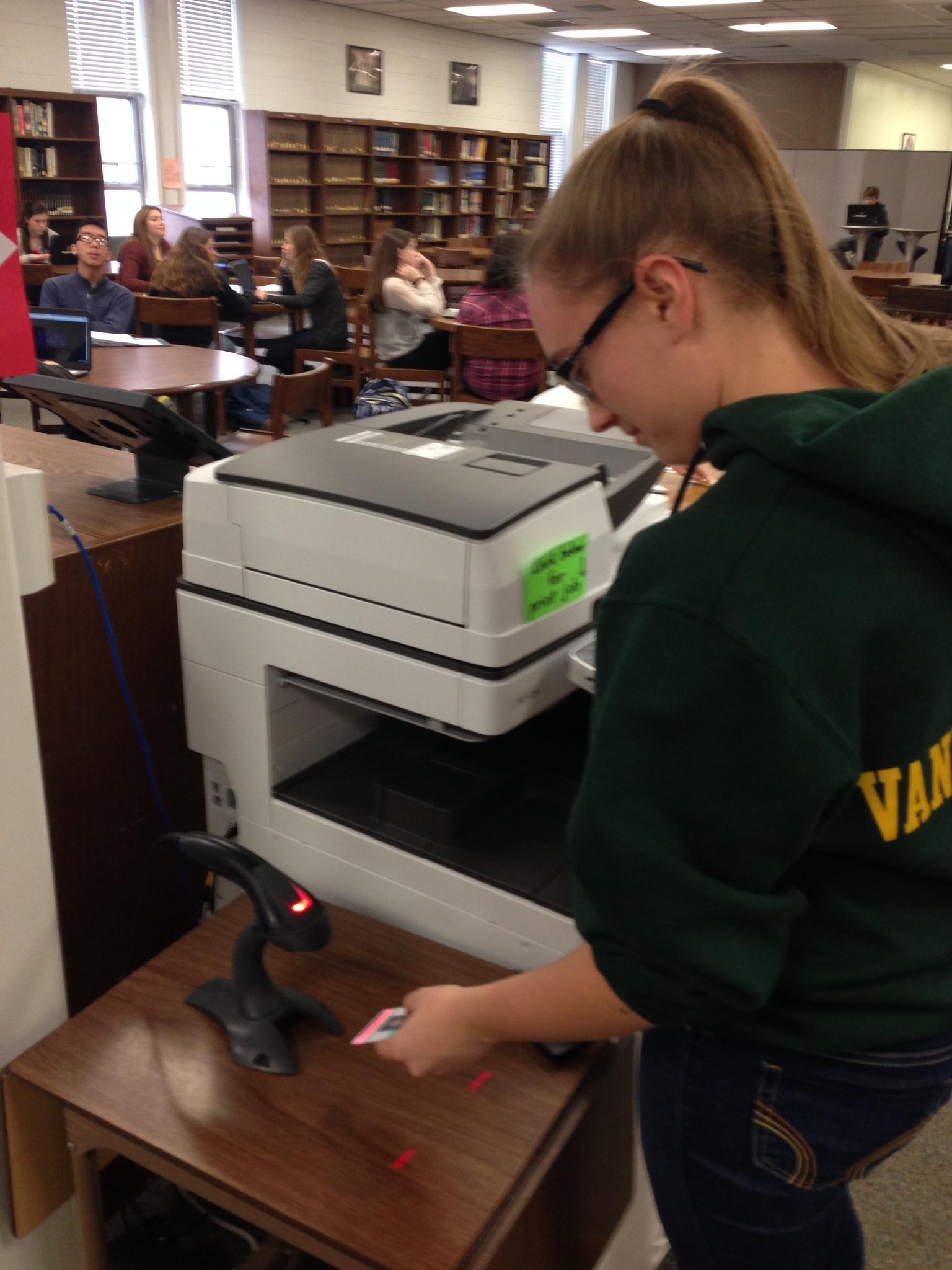 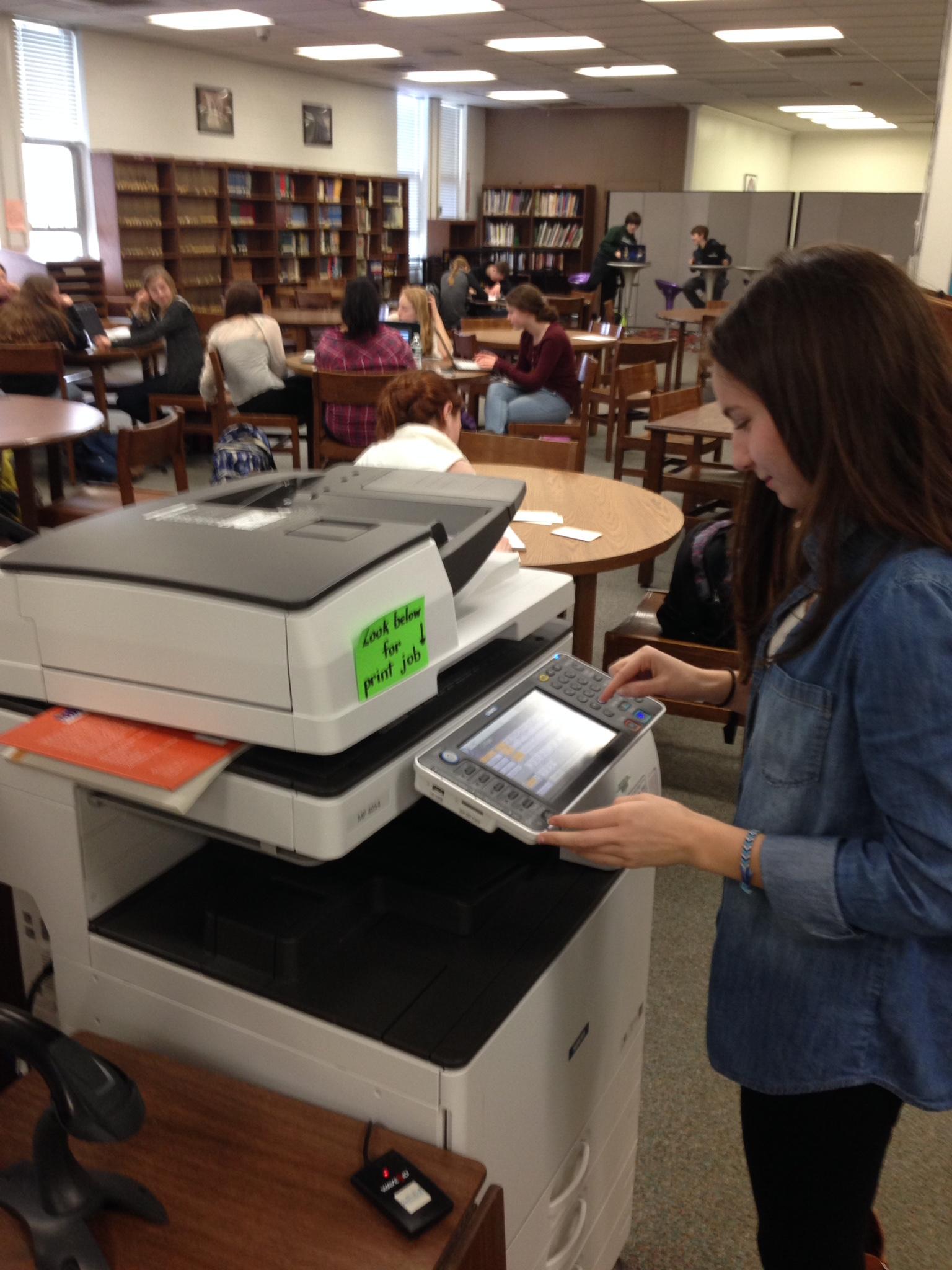 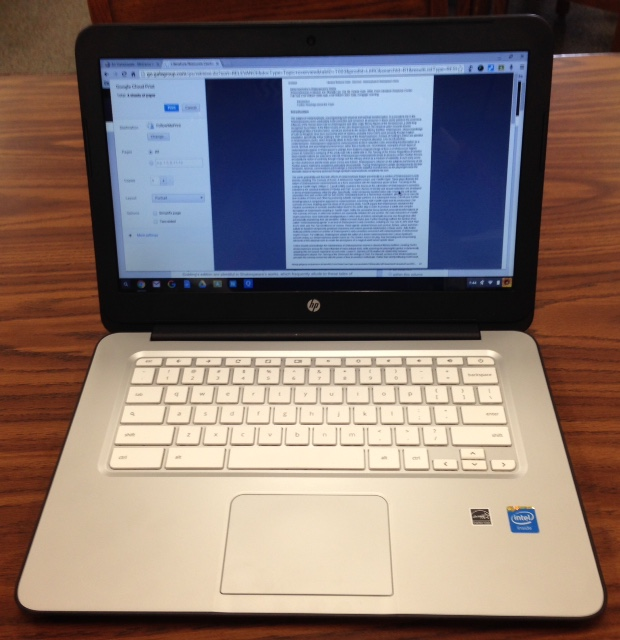 Impact on the Media Center
Finding a computer at lunch used to be difficult. Now, students are finding table space limited.
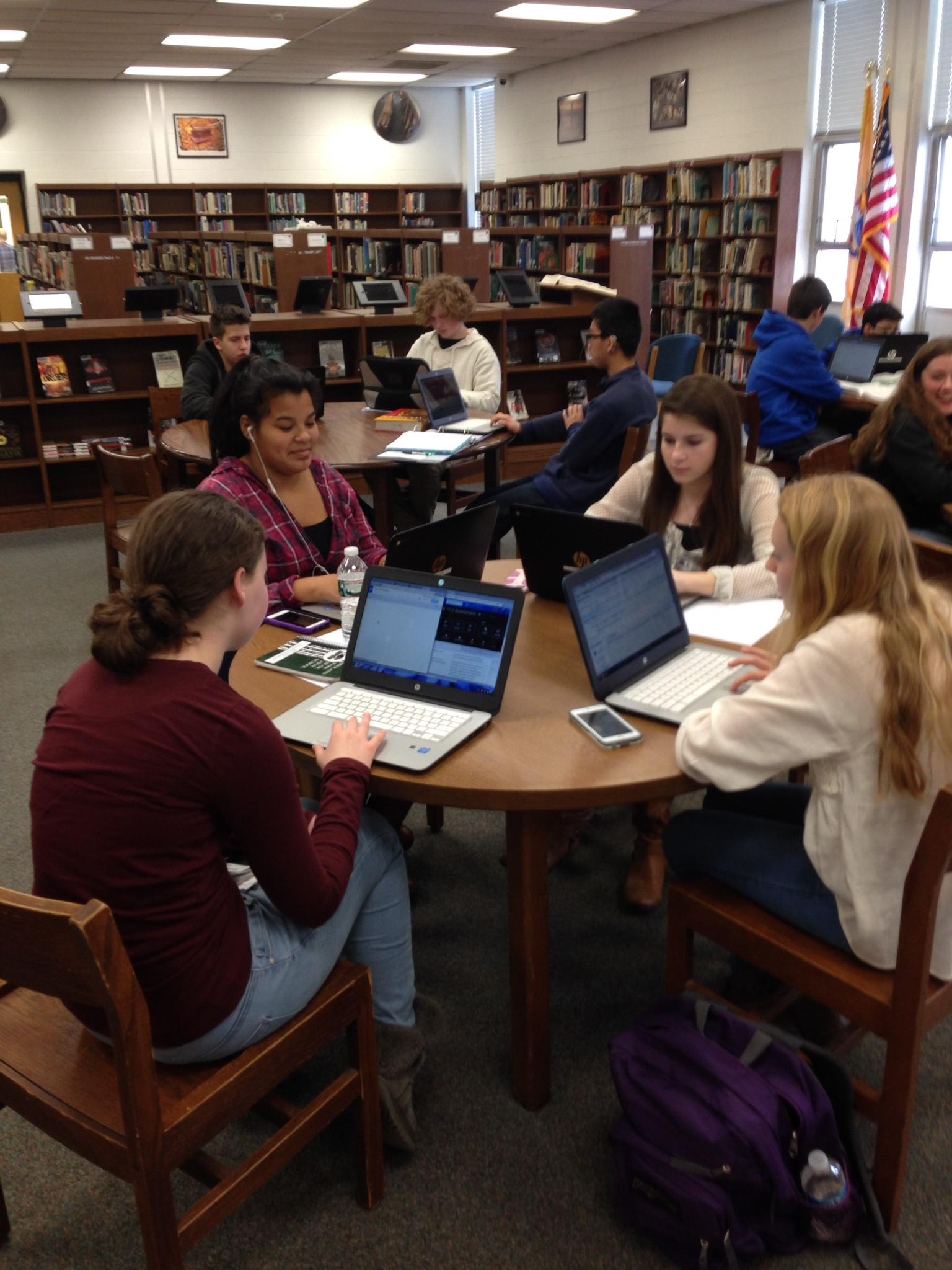 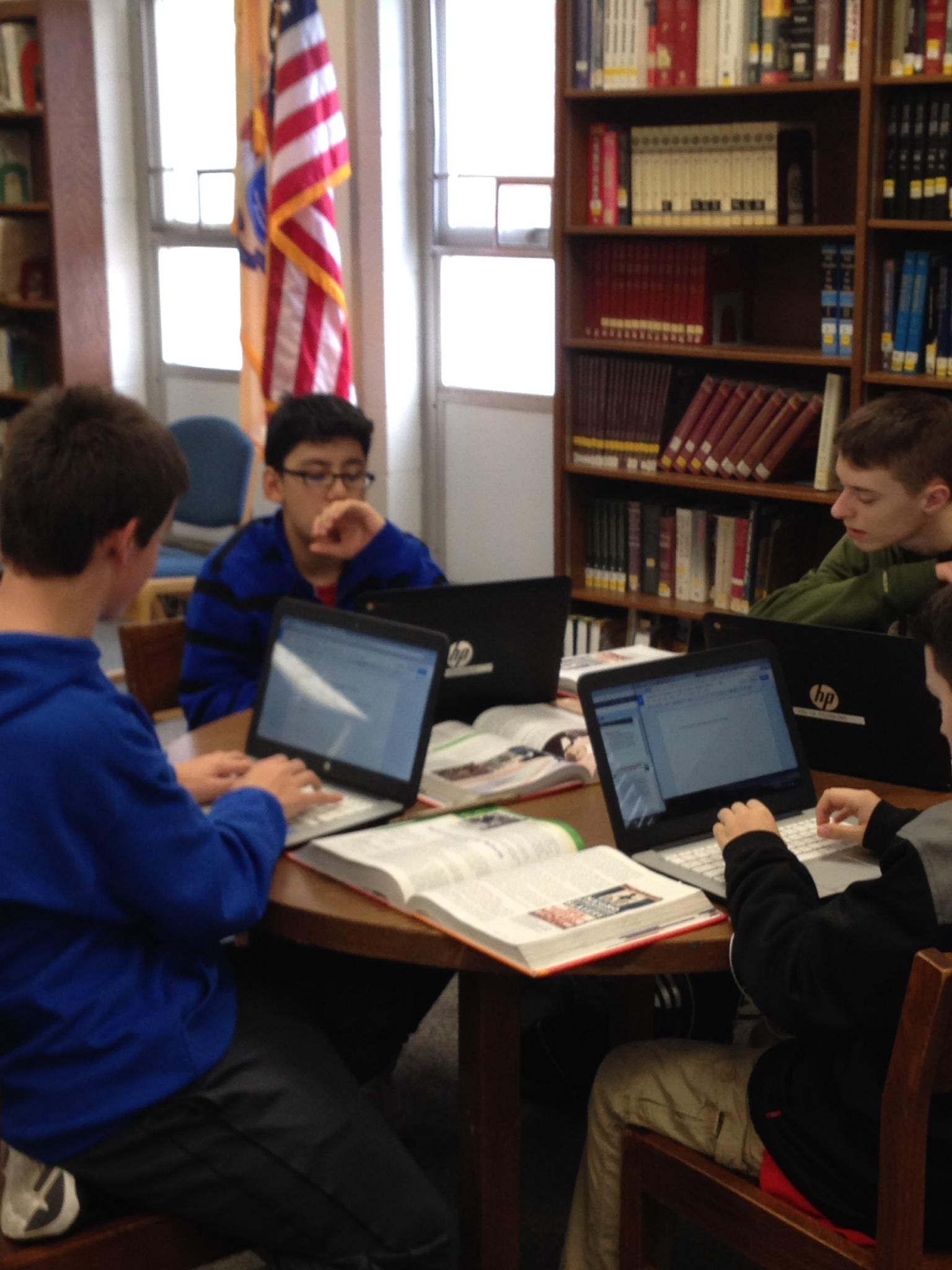 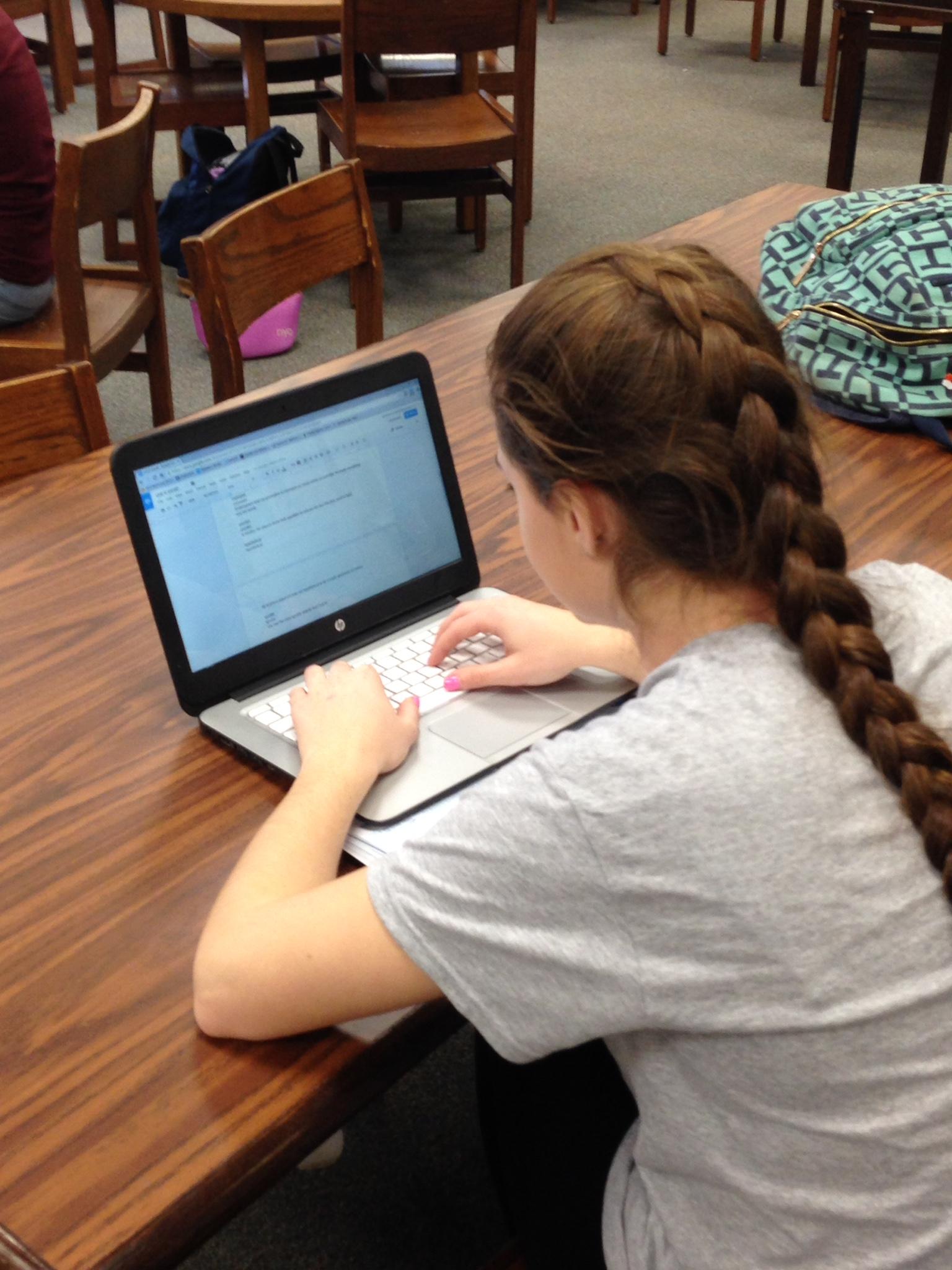 Students’ Experiences
The Chromebooks are so easy to use! My Chromebook has everything saved on it so that I just log in and I can open gmail by a click of a button.
They provide resources that I need to get my work done.
They allow me to do homework in school that I would otherwise have to do at home.
Used in every class.
It's better than all the notes and papers in my backpack. It would just be disorganized.
Not as heavy as conventional laptops.
I can do work on the go.
2016 and Beyond ….
[Speaker Notes: Melissa

21st Century learners require classroom instruction and tools that will prepare them to face the challenges of an evolving social and technological climate.

Therefore, schools must adapt in order to help students compete in a global workforce, and promote higher order thinking (i.e. synthesis, analysis, and evaluation), which is necessary for higher education.

Student assessments utilizing technology allow teachers to provide instruction that meets students’ diverse needs and interests, as well as promote engagement and creativity.

Additionally, increased communication and collaboration with teachers and classmates provide greater opportunities for access to and retention of curricular goals.

Despite these changes, the curriculum and Standards remain the same.  Chromebooks provide teachers a delivery system to provide every student access to the curriculum in order to prepare them for the realities of higher education and the workforce.]